Interacting
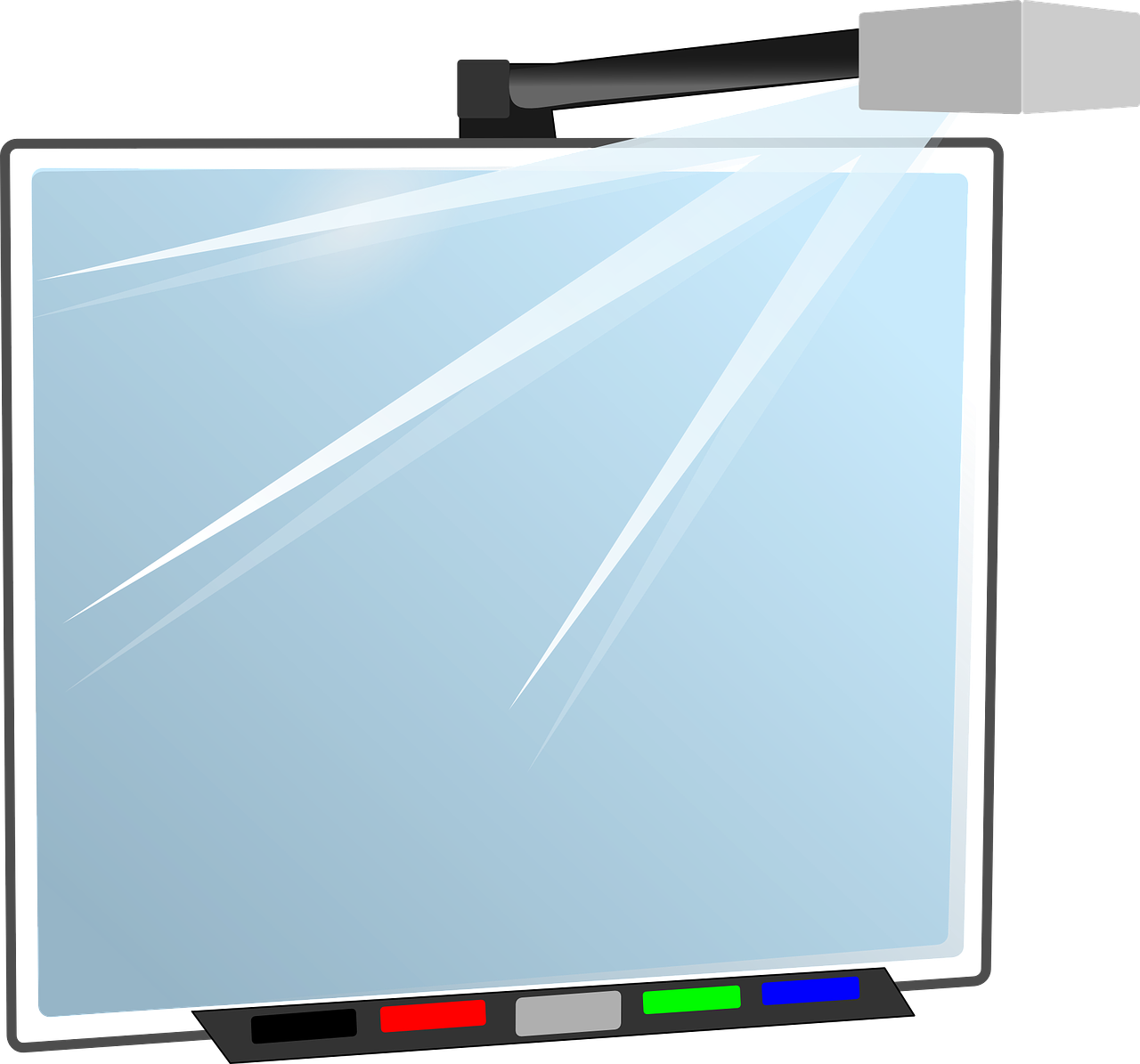 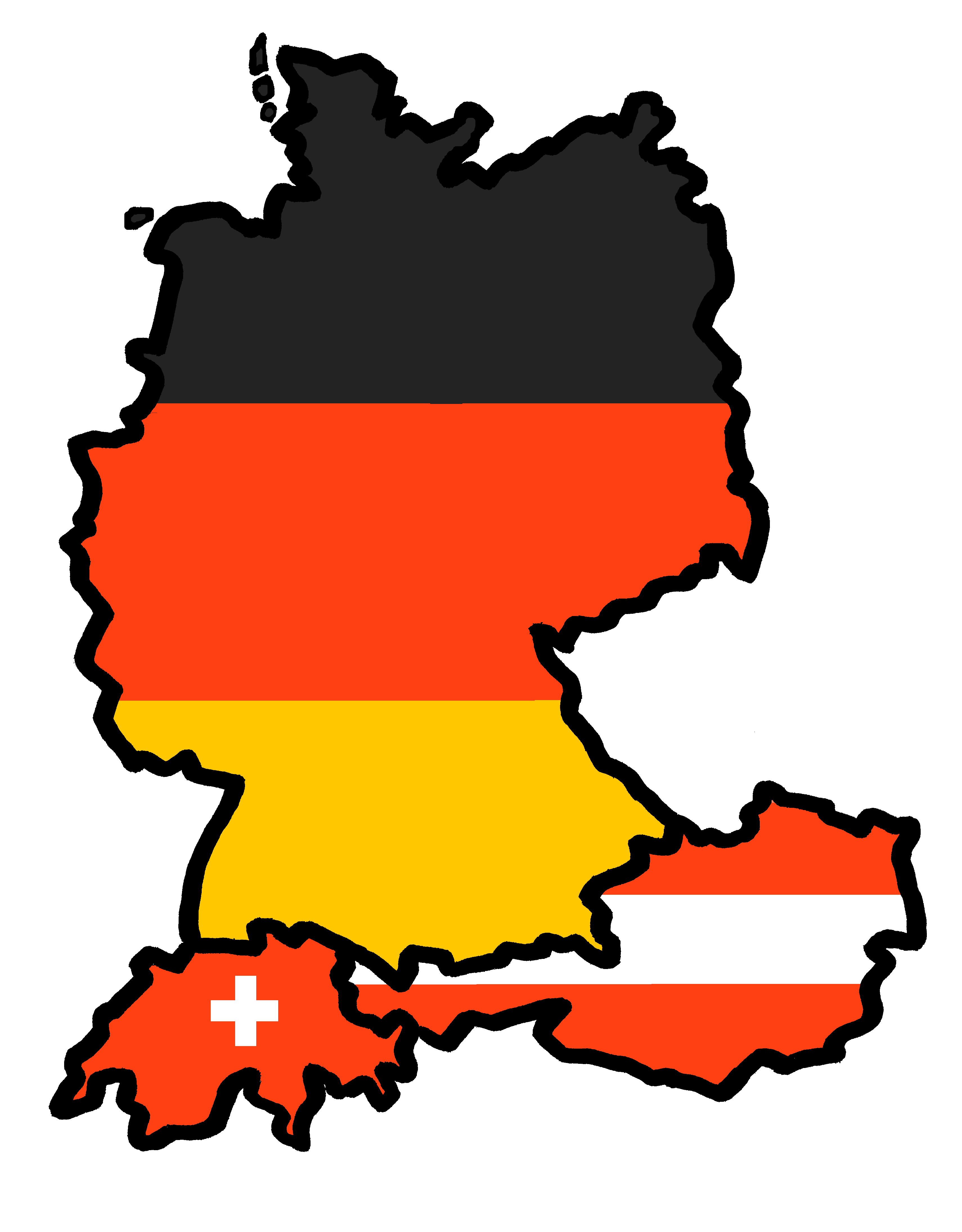 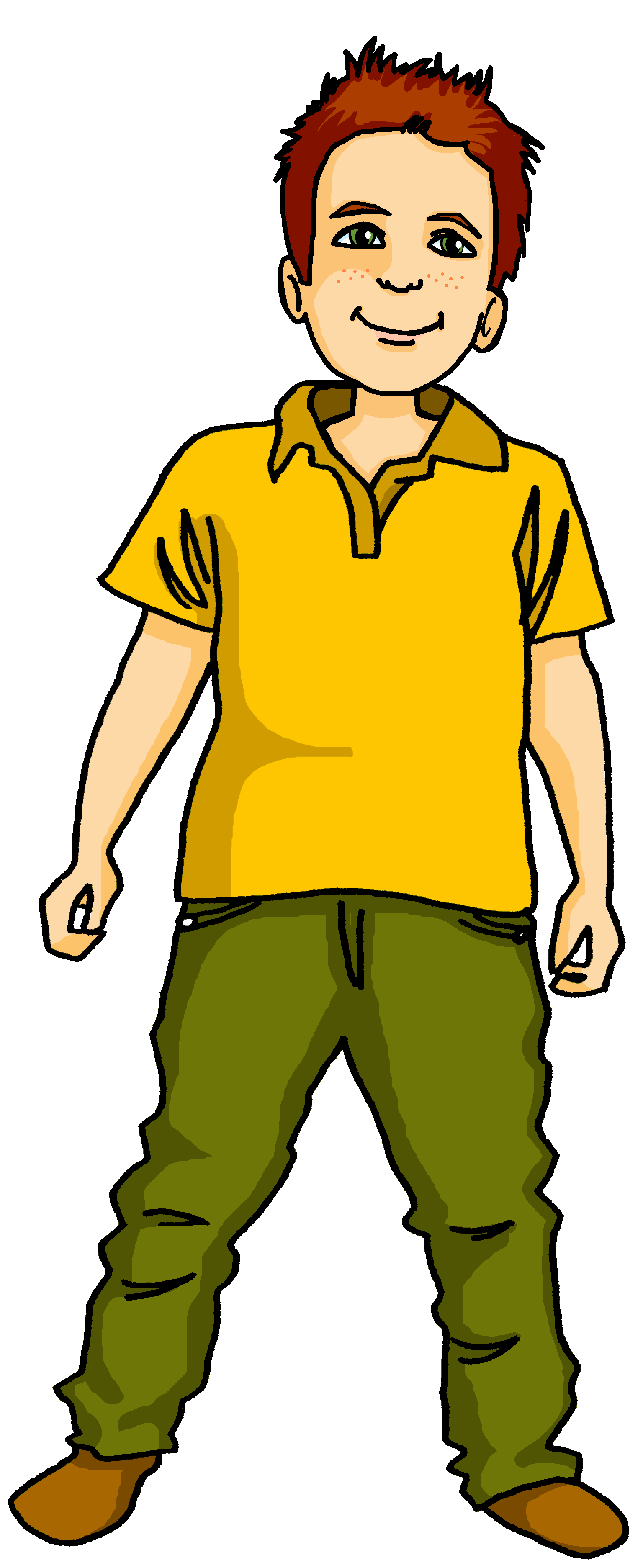 Projekt Deutschland
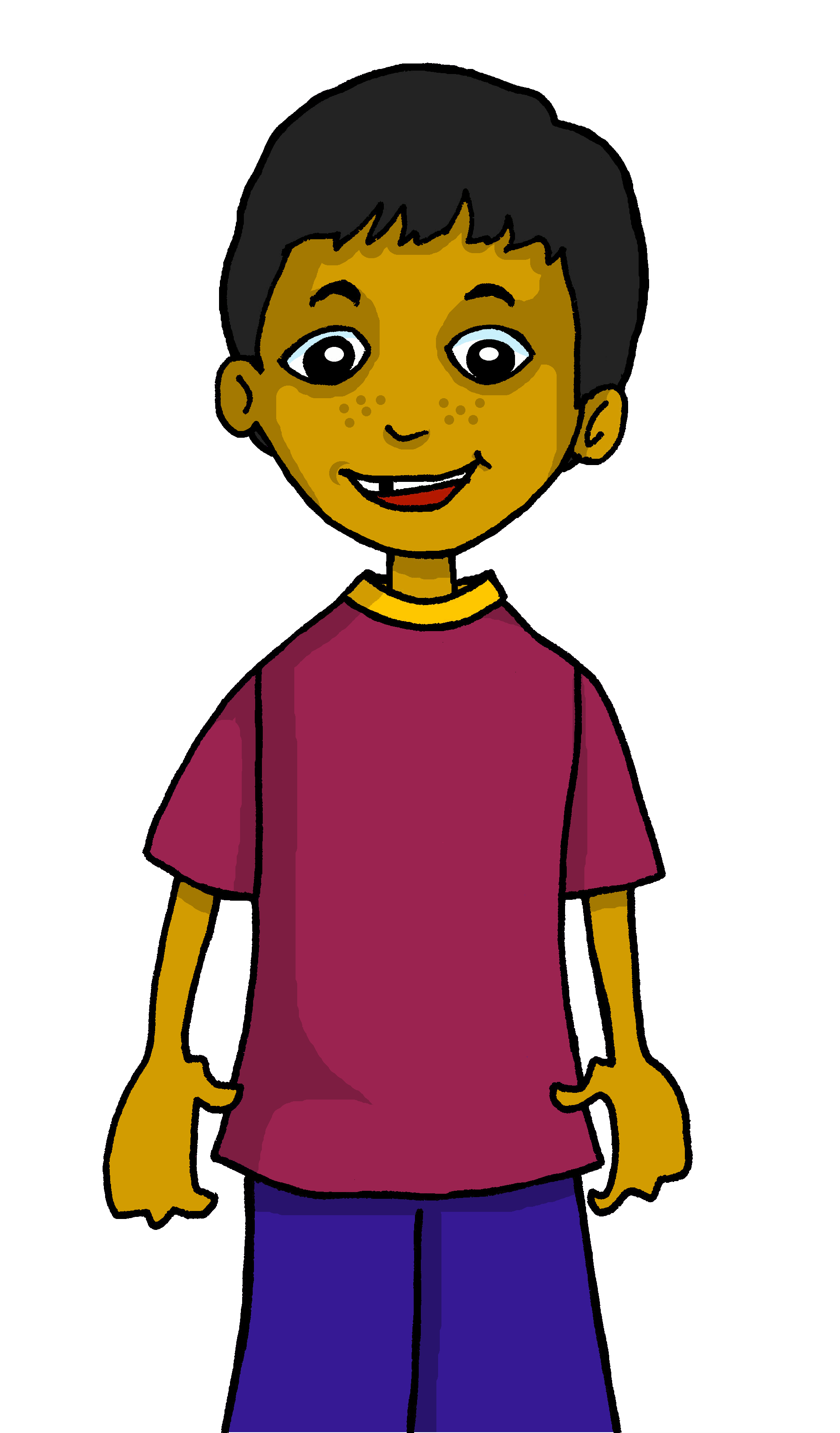 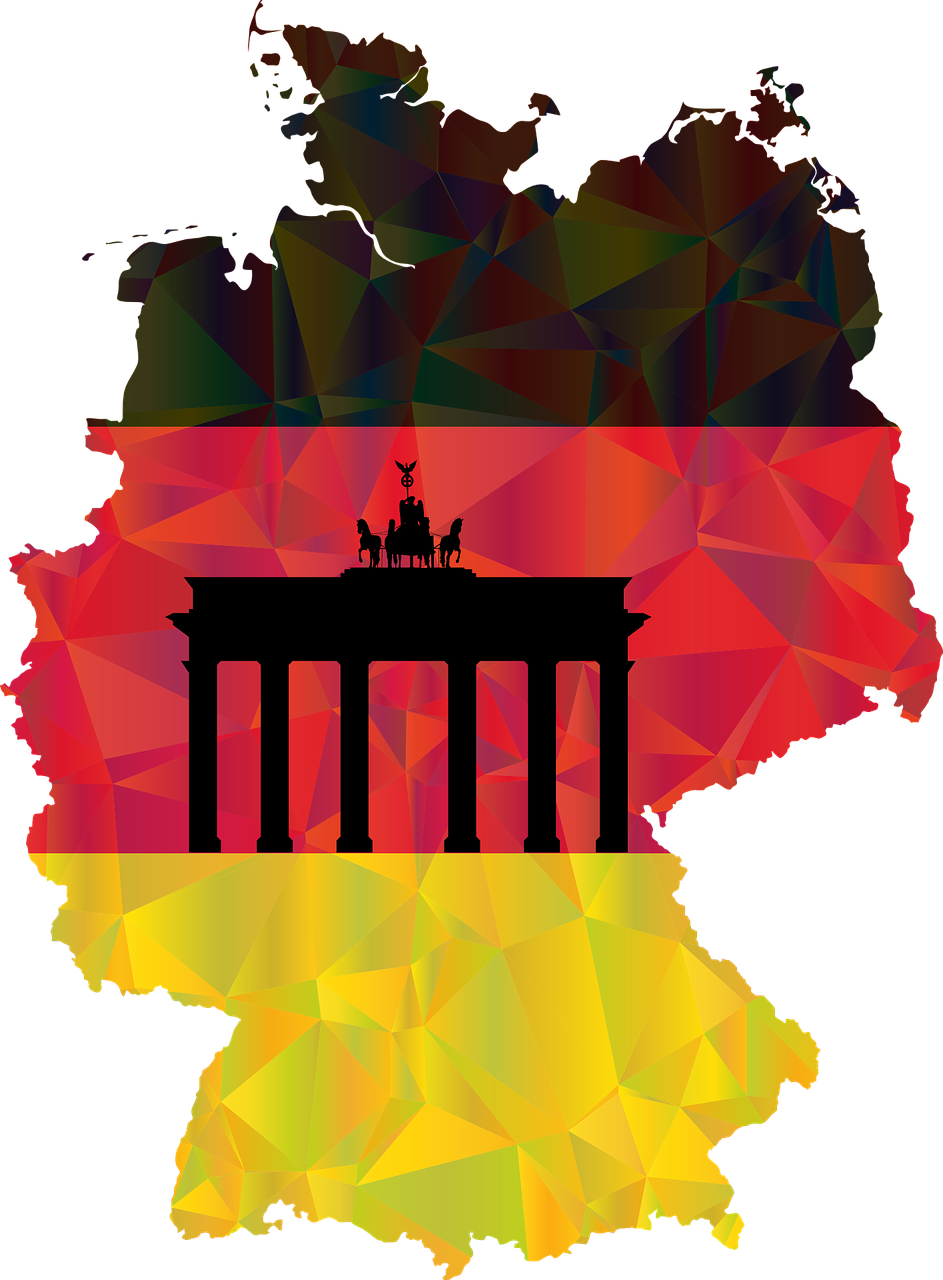 blau
HABEN – wir, ihr, sie
viel, viele, alle
SSC [ei] [ie]
Term 1 Week 8
[Speaker Notes: Artwork by Steve Clarke. Pronoun pictures from NCELP (www.ncelp.org). All additional pictures selected from Pixabay and are available under a Creative Commons license, no
attribution required.

Phonics:  
revisit [ei] - frei [318] ein [5] klein [114] sein [3] allein [258]
revisit [ie] -  Brief [838] Liebe [844] sie [7] 


Vocabulary: alles [36] alle [36] viele [56] Beispiel [94] Bild [253] Computer [1252] Eis [1874] Essen1 [323] Foto [633] Frage [157] Handy [1693] Heft [3862] Kunst [554] Lied [1733] Liste [1792] Preis [334] Satz [432] Song [3373] Text [473] Tisch [529]
Revisit 1: bleiben [113] brauchen [179] Glas, Gläser [885] Idee [451] gewinnen [372] haben [6] helfen [338] kaufen [506] machen [58] planen [579] singen [1063] spielen [205] wiederholen [988]  Kind [133] Kinder [133] Stunde [276] dieser, diese, dieses [24] 
Revisit 2: bekommen [212] benutzen [1119] brauchen [179] erklären [238] kennen [216] lernen [288] lieben [701] schreiben [184] schwimmen [1863] singen [1063] spielen [205] Geld [235] dieser, diese, dieses [24] 

Jones, R.L & Tschirner, E. (2019). A frequency dictionary of German: Core vocabulary for learners. London: Routledge.

The frequency rankings for words that occur in this PowerPoint which have been previously introduced in these resources are given in the SOW and in the resources that first
introduced and formally re-visited those words. 
For any other words that occur incidentally in this PowerPoint, frequency rankings will be provided in the notes field wherever possible.

Remember that at the start of the course (first three lessons of Rot/Gelb) pupils learnt language (for greetings and register taking) that can still be part of the lesson routines in upper KS2 (Blau/Grün).  They are not re-taught, as we anticipate that teachers have built these in from early in lower KS2.]
[ei]
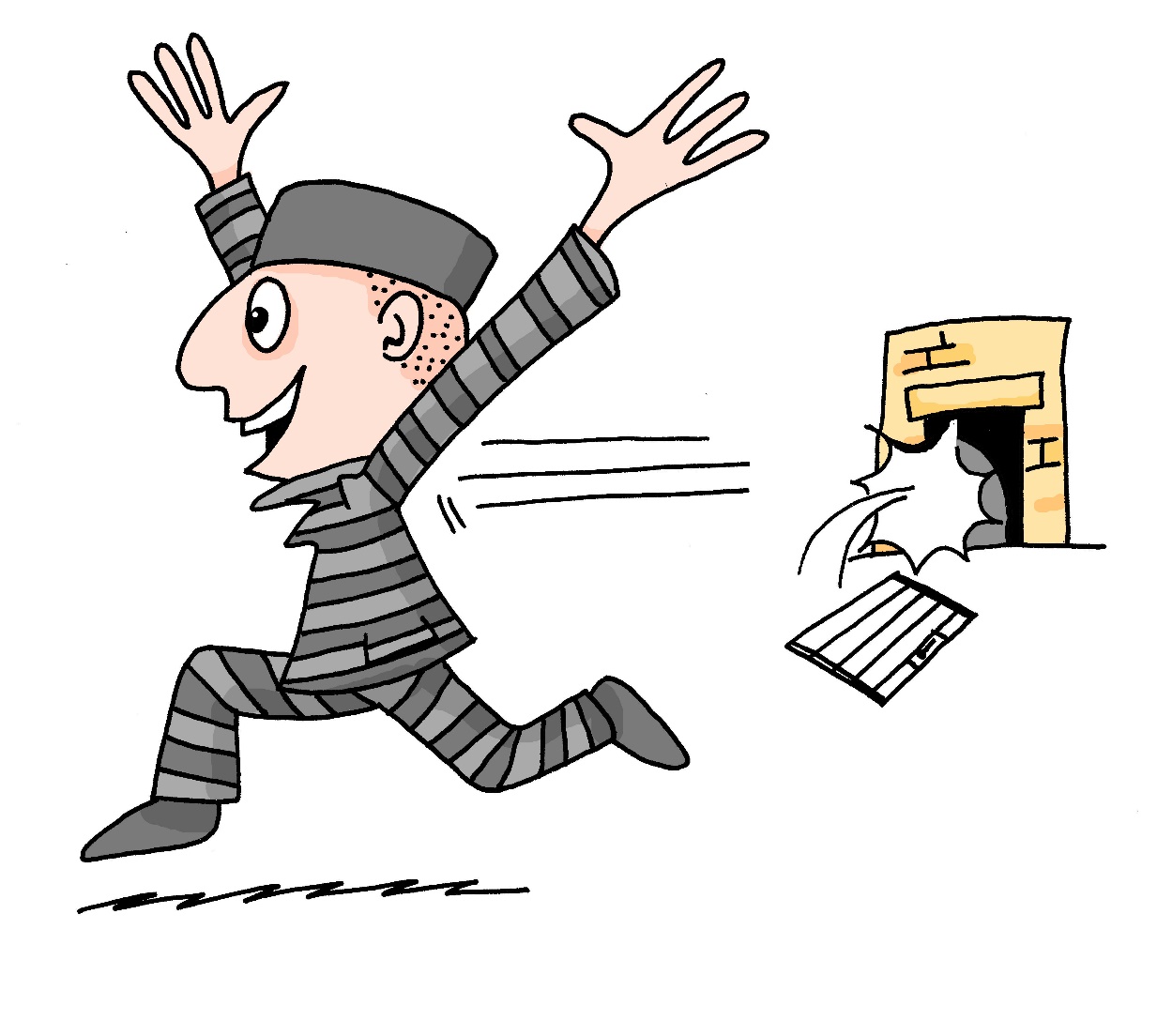 …
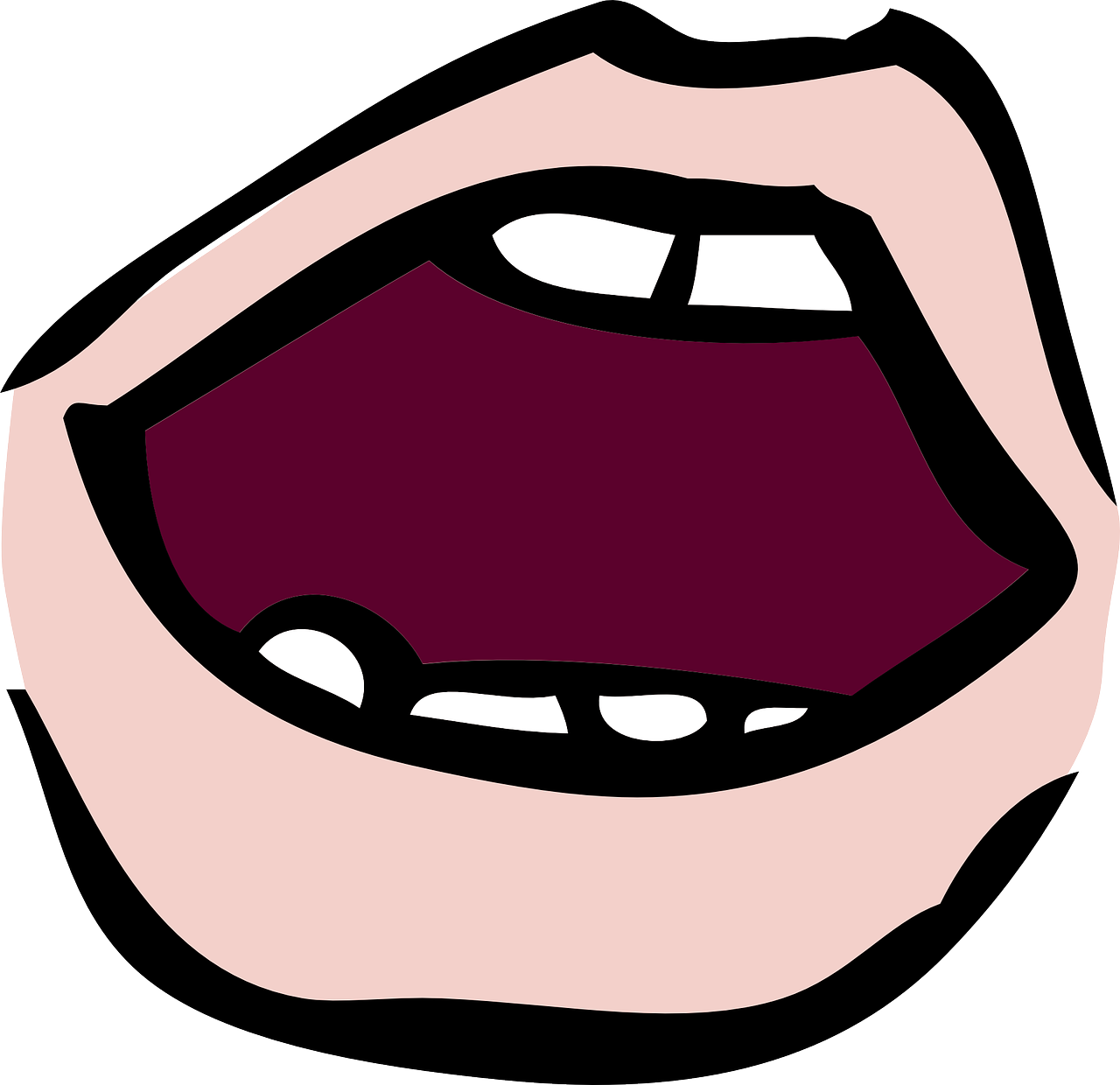 aussprechen
free
frei
[Speaker Notes: Timing: 1 minute

Aim: to revisit the SSC [ei].

Procedure:
Re-present the SSC [ei] and present the source word ‘frei’ (with gesture, if using).
Click to bring on the picture and get pupils to repeat the word ‘frei’ (with gesture, if using).

Note: 
a gesture for frei’ might be to throw you hands up in the air and pretend to run away.


Vocabulary: frei [318
Jones, R.L & Tschirner, E. (2019). A frequency dictionary of German: Core vocabulary for learners. London: Routledge.]
[ei]
…
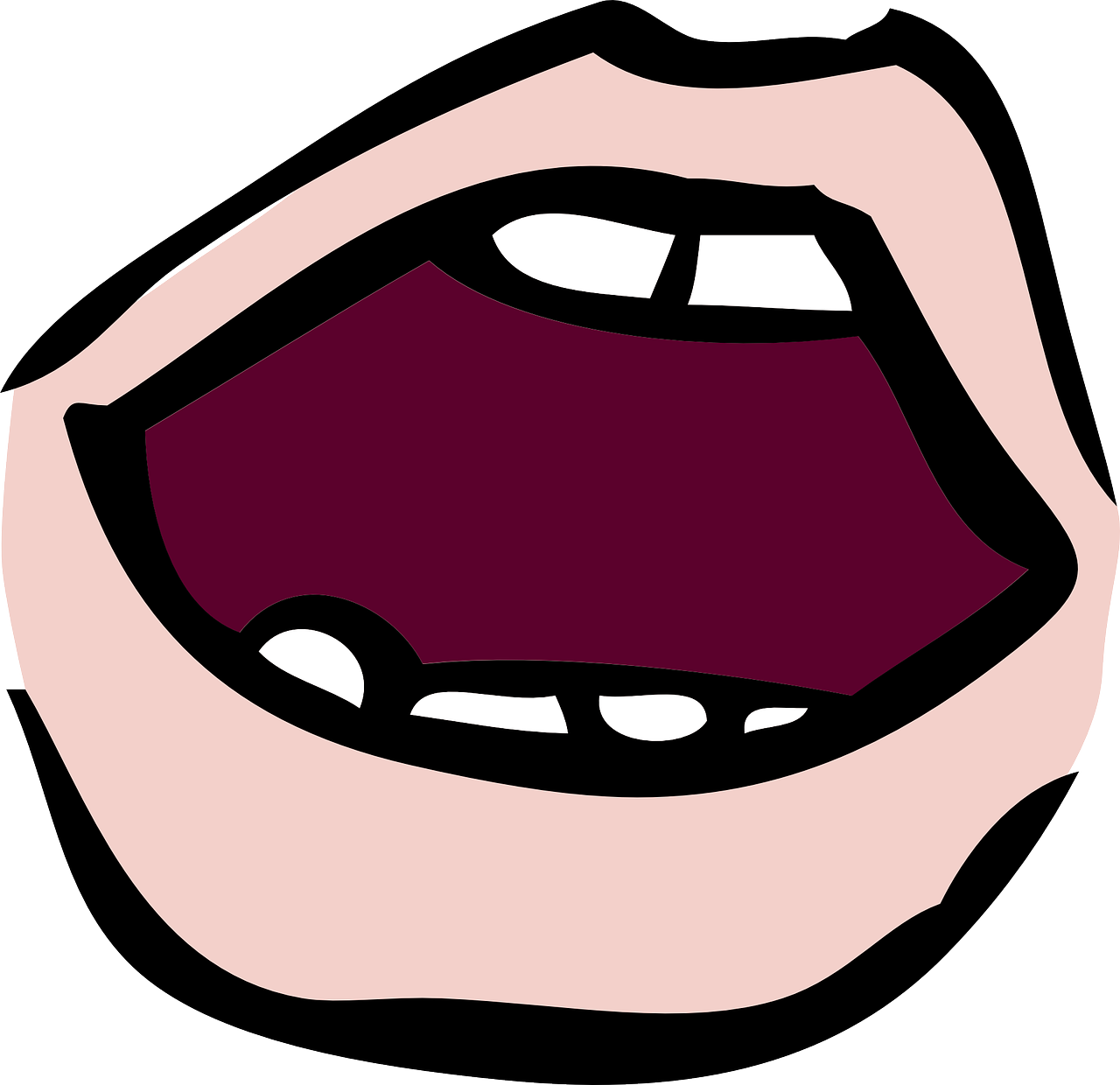 aussprechen
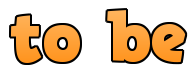 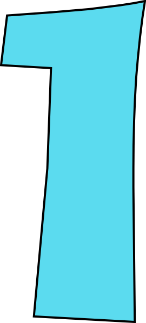 frei
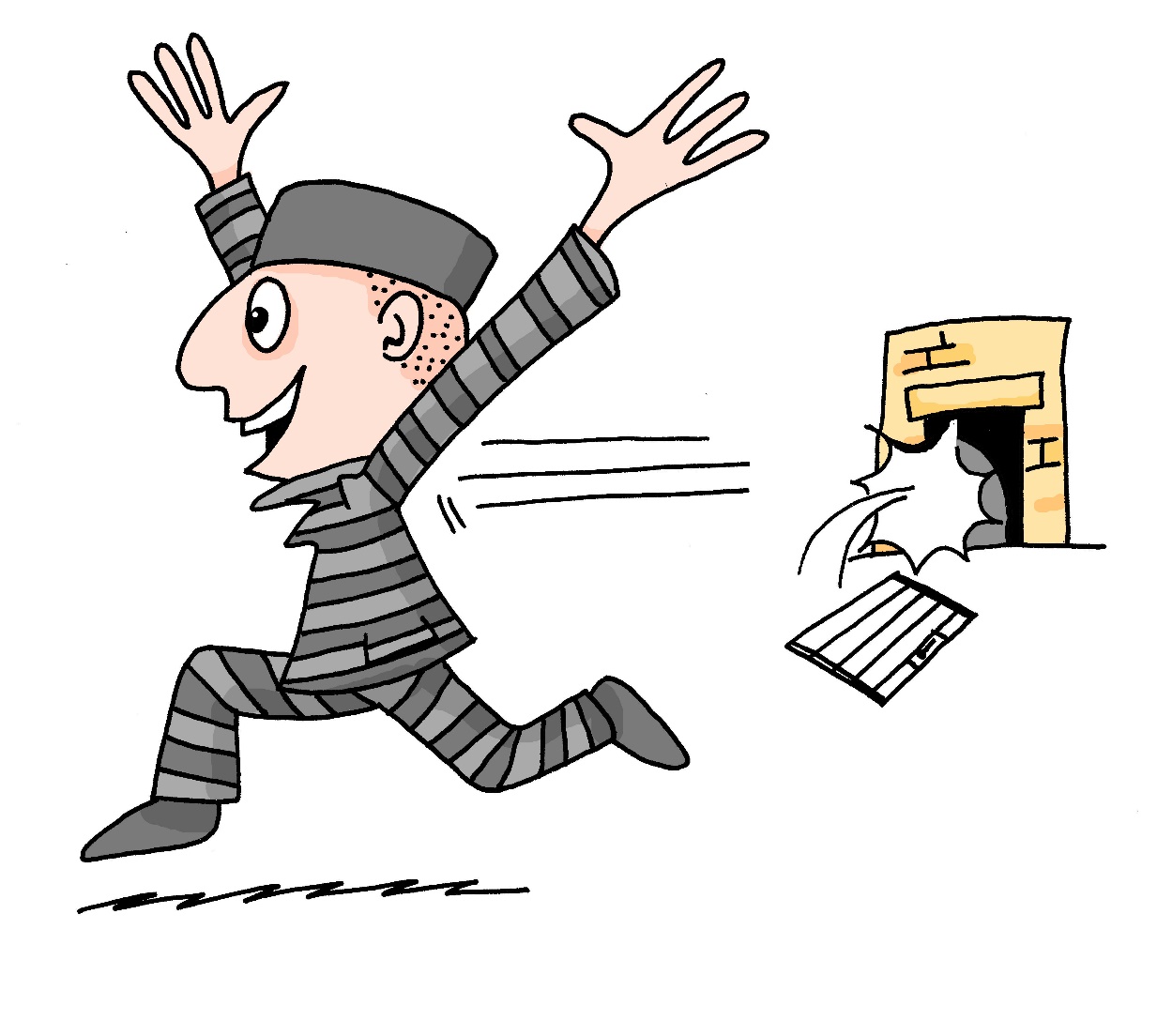 /a
ein
sein
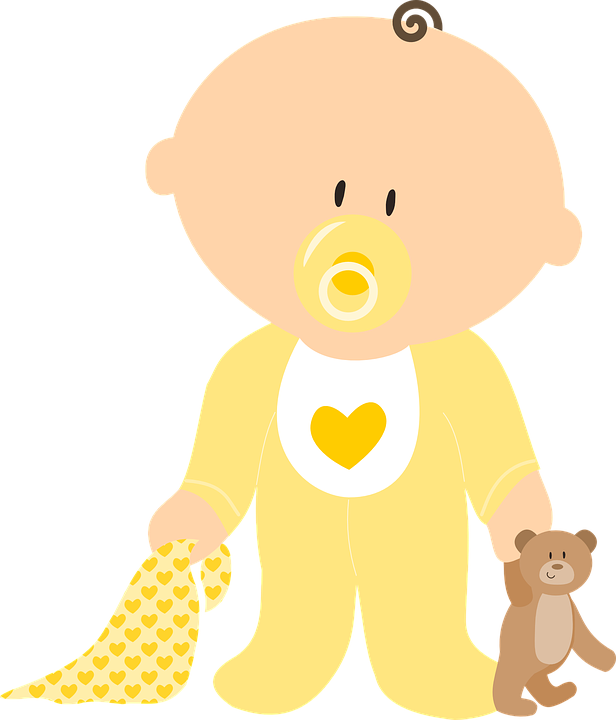 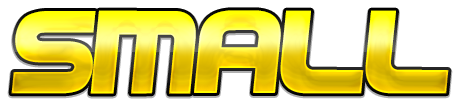 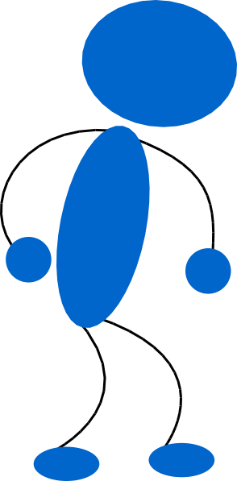 klein
allein
alone
[Speaker Notes: Timing: 1 minute

Aim: to revisit the SSC [ei].

Procedure:
Re-present the SSC and the source word ‘frei’ (with gesture, if using).
Click to bring on the picture and get pupils to repeat the word ‘frei’ (with gesture, if using).
Present the cluster words in the same way, bringing on the picture and getting pupils to pronounce the words.

Vocabulary: frei [318] ein [5] klein [114] sein [3] allein [258]
Jones, R.L & Tschirner, E. (2019). A frequency dictionary of German: Core vocabulary for learners. London: Routledge.]
[ie]
…
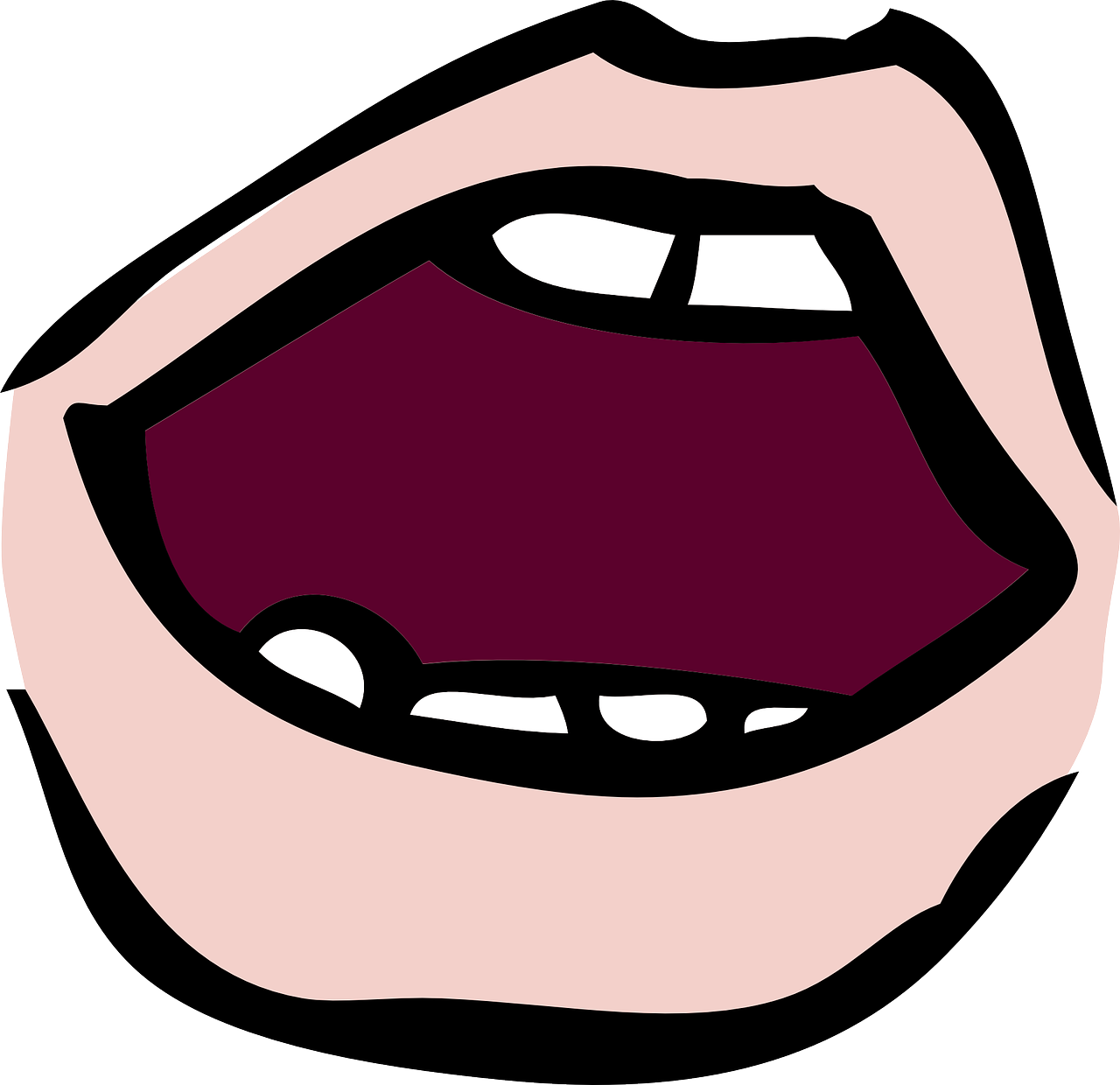 aussprechen
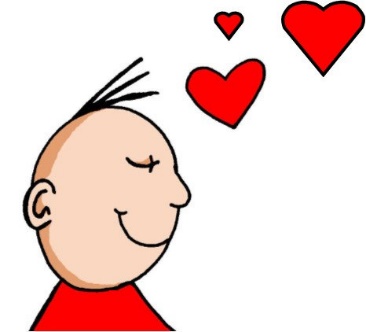 Liebe
[Speaker Notes: Timing: 1 minute

Aim: to revisit the SSC [ie].

Procedure:
Re-present the SSC [ie] and present the source word ‘Liebe’ (with gesture, if using).
Click to bring on the picture and get pupils to repeat the word ‘Liebe’ (with gesture, if using).

Note: 
A gesture for ‘Liebe’ might be to make a ‘heart’ shape with both hands approximately where your heart is in your body. 
Liebe [844] 
Jones, R.L & Tschirner, E. (2019). A frequency dictionary of German: Core vocabulary for learners. London: Routledge.]
[ie]
…
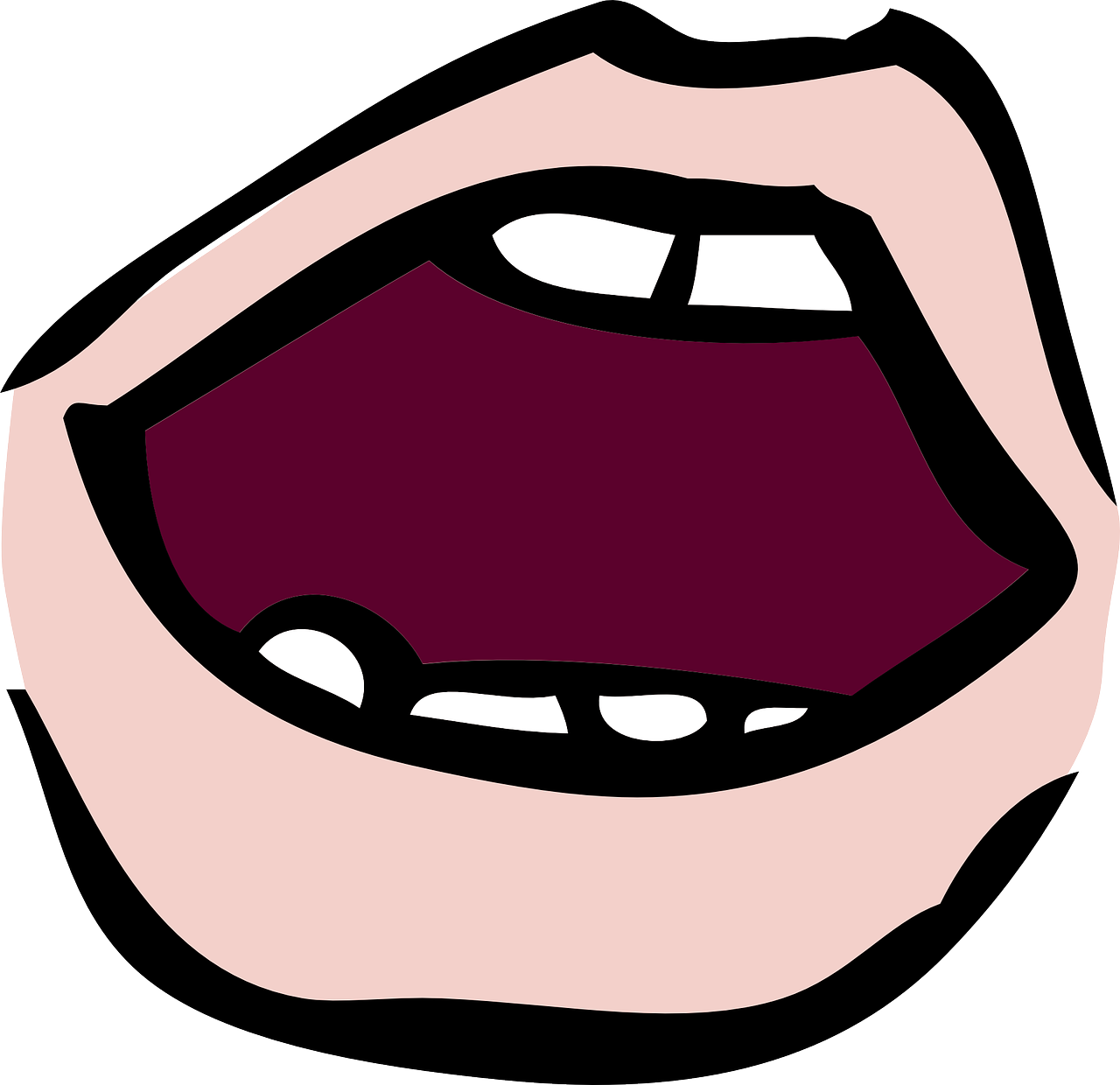 aussprechen
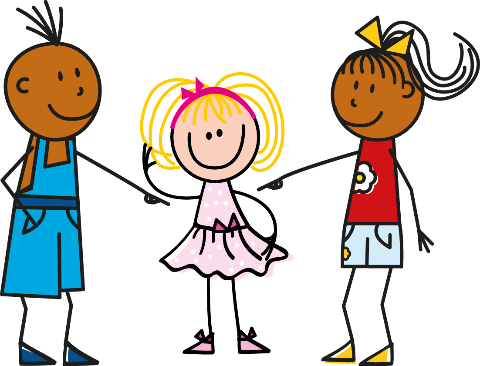 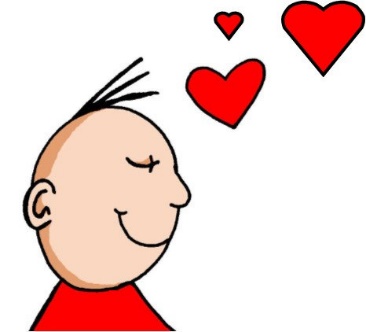 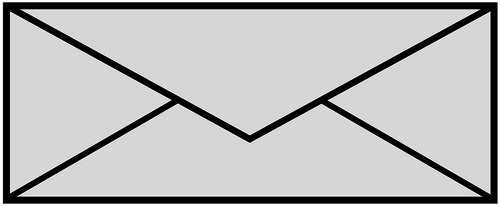 Liebe
sie
Brief
[Speaker Notes: Timing: 1 minute

Aim: to revisit the SSC [ie].

Procedure:
Re-present the SSC and present the source word ‘Liebe’ (with gesture, if using).
Click to bring on the picture and get pupils to repeat the word ‘Liebe’ (with gesture, if using).
Present the cluster words in the same way, bringing on the picture and getting pupils to pronounce the words.

sie [7] Brief [838]
Jones, R.L & Tschirner, E. (2019). A frequency dictionary of German: Core vocabulary for learners. London: Routledge.]
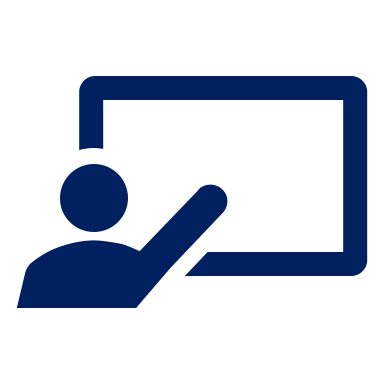 Sag die Wörter auf Deutsch.
Vokabeln
die Frage
das Essen
das Bild
das Beispiel
Remember the difference in pronounciation  between [ei] and [ie]!
das Lied
der Satz
Wörter
(the) 
ice cream
(the) food/meal
all 
(of the)
(the) question
(the) example
(the) song
(the) phone
(the) prizes
(the) sentence
(the) picture
(the) list
everything
many
(the) art
das Eis
das Handy
die Kunst
die Liste
alles
die Preise
viele
alle
[Speaker Notes: Timing: 5 minutes

Aim: to present and practise new vocabulary for this week

Procedure: 
Click to bring up the English clue for item 1 in the yellow star in the middle.
Click again for corresponding German word to change colour.
Say the word as it appears or play the recording.
Pupils repeat.
Continue for all items (14).

Order of words:
das Handydas Beispieldas Lieddas Bilddie Preiseder Satzdie Kunstdas Essendas Eisviele
alledie Fragedie Listealles]
viel | viele (lots of)
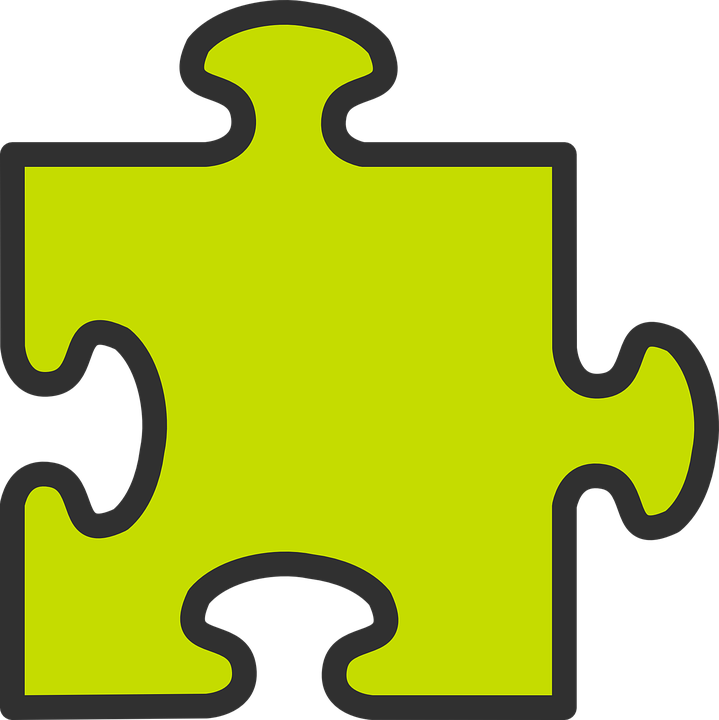 Viel and viele both mean ‘lots of’.
Remember! alles = everything and is not followed by a noun.
Use viel with uncountable nouns.
E.g., two books, three prizes, four tables.
Uncountable means you can’t put a number in front of it to make it plural e.g.,  money, luck.
Use viele with countable nouns.
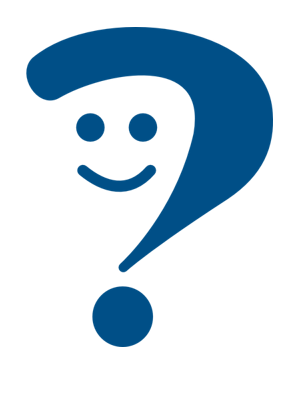 I have lots of hunger.
Ich habe viel Hunger.
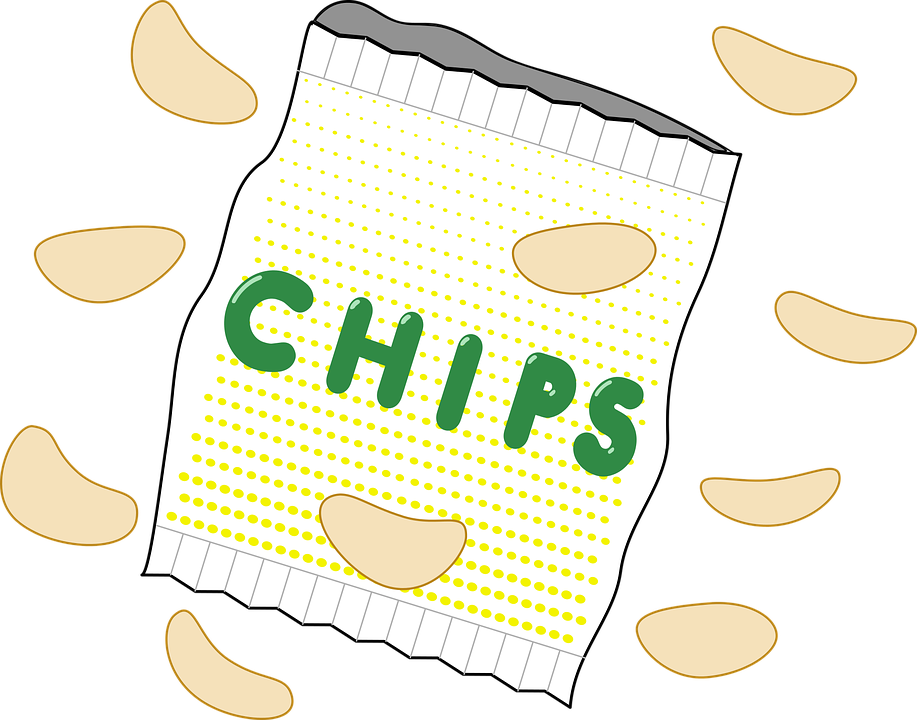 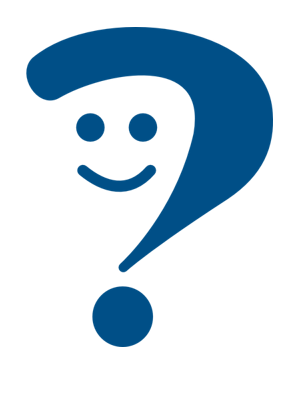 Du hast viele Chips!
You have lots of crisps!
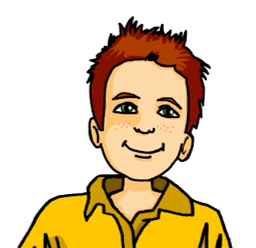 Ich?!? Du hast alle Chips!
Me?!?You have all (of) the crisps!
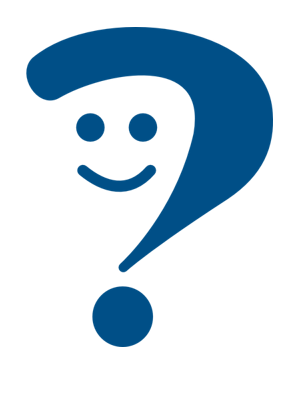 [Speaker Notes: Timing: 3 minutes 

Aim: to introduce viel and viele.

Procedure:
Click through the animations to present the new information.
Elicit English translation for the German examples provided.]
Moritz macht ein Projekt über Deutschland
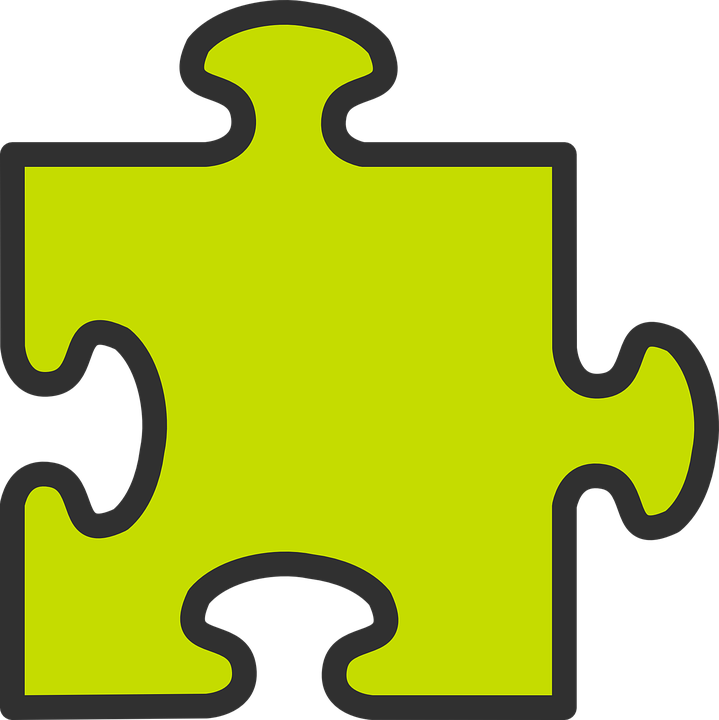 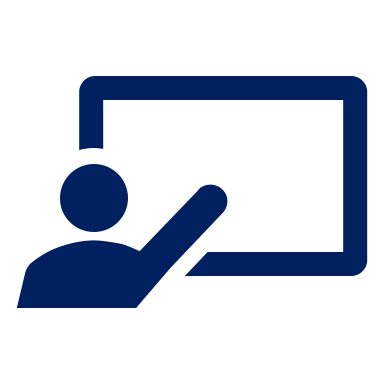 Was hat Moritz für das Projekt? Viel oder viele?
Grammatik
Beispiele
To check whether a noun is countable or uncountable, try putting a number in front of the English word.
Musik
Beispiele
Musik
Wasser
Bilder
Wasser
Kunst
Texte
Bilder
Texte
Lieder
Papier
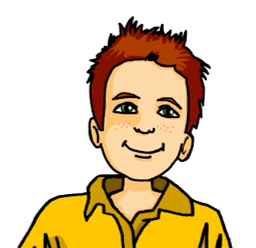 Papier
Lieder
Kunst
[Speaker Notes: Timing: 5 minutes 

Aim: to practise recognition of countable and uncountable nouns and their connection to viel | viele.

Procedure:
Click through the animations to present the new information.
Elicit English translation for the German examples provided.]
haben – wir, ihr, sie
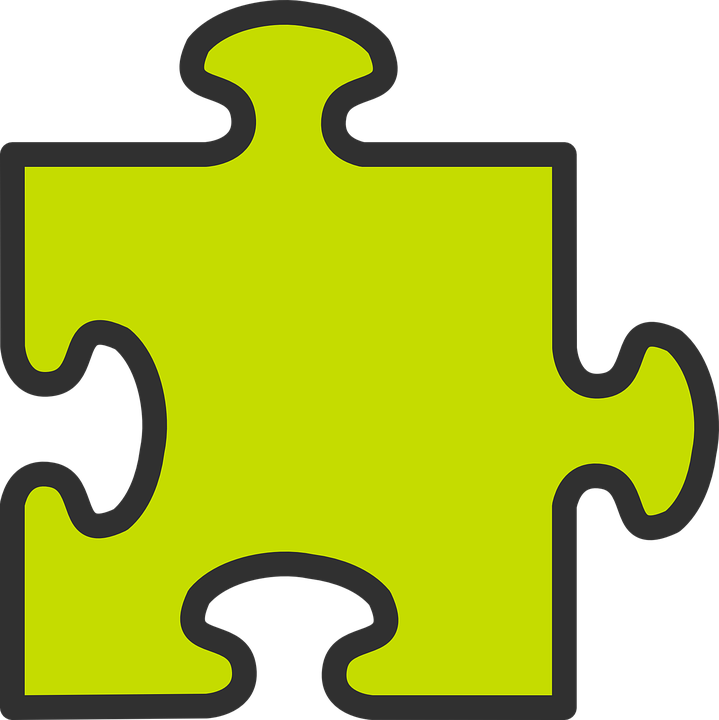 In plural forms, haben (to have) works like other weak verbs you know.
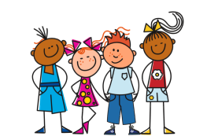 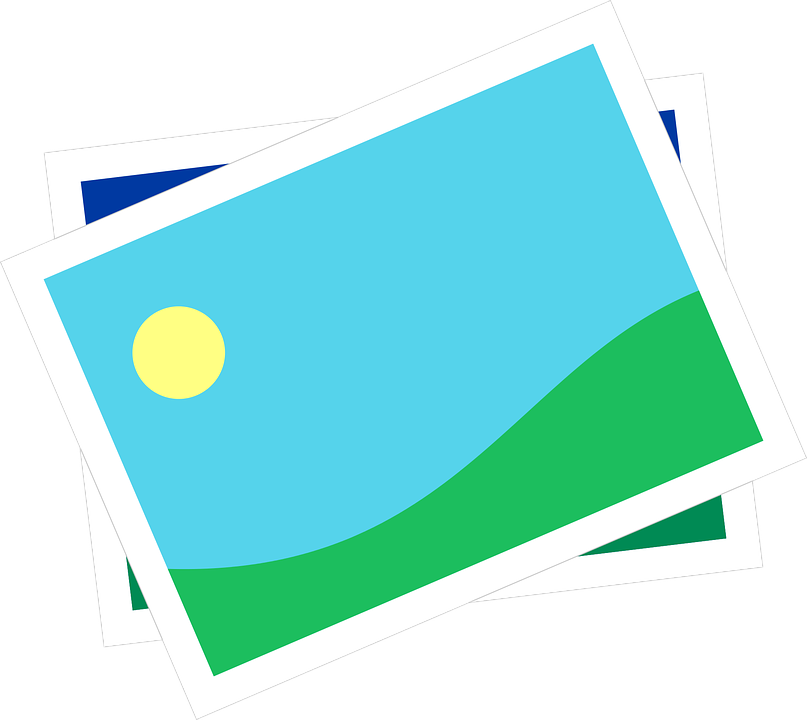 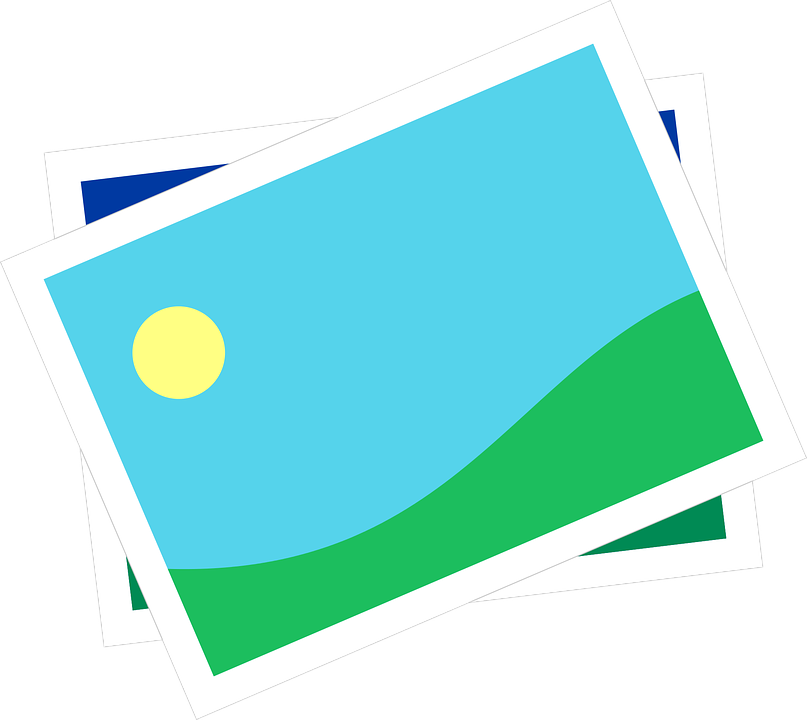 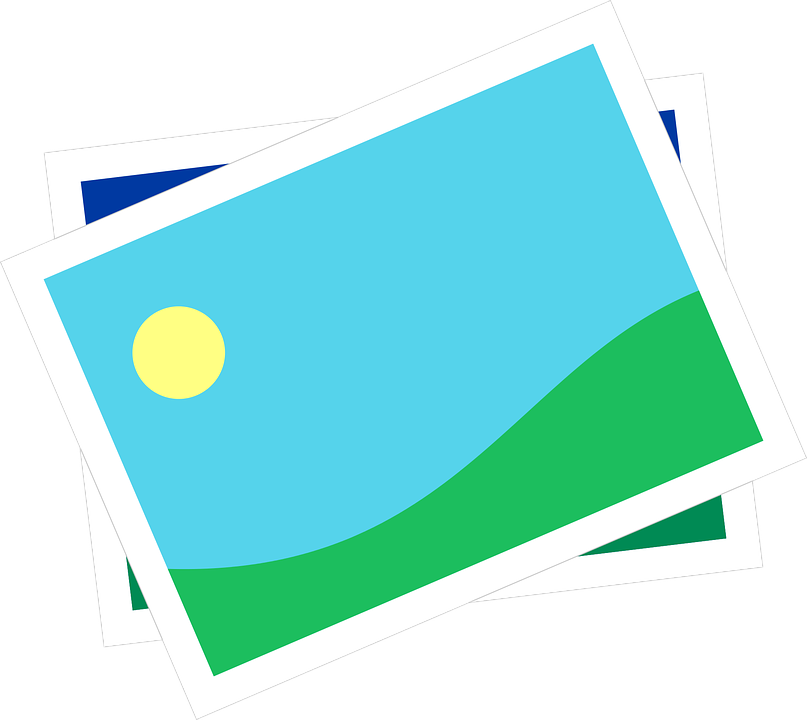 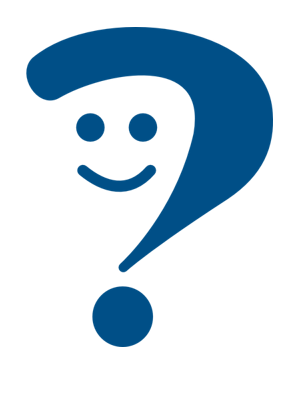 we have
Wir haben…
viele Fotos.
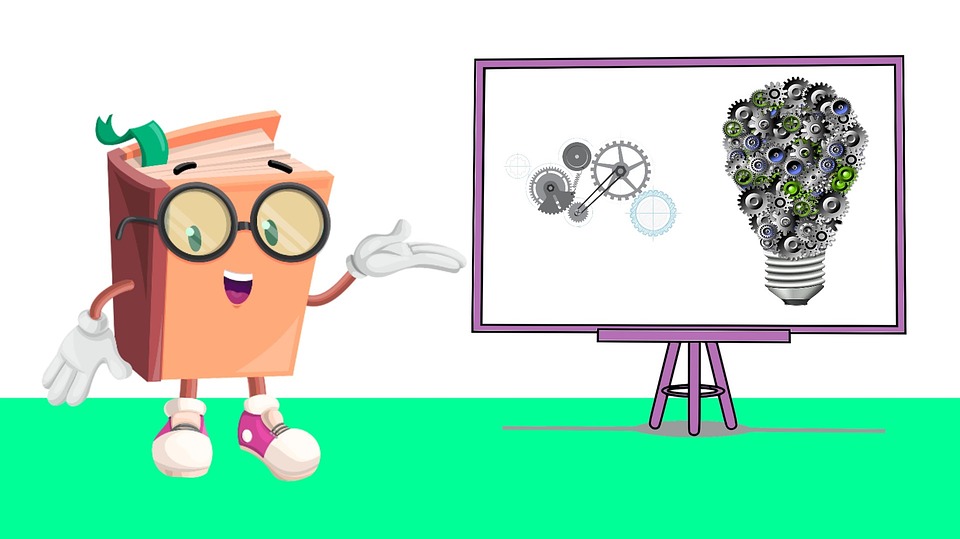 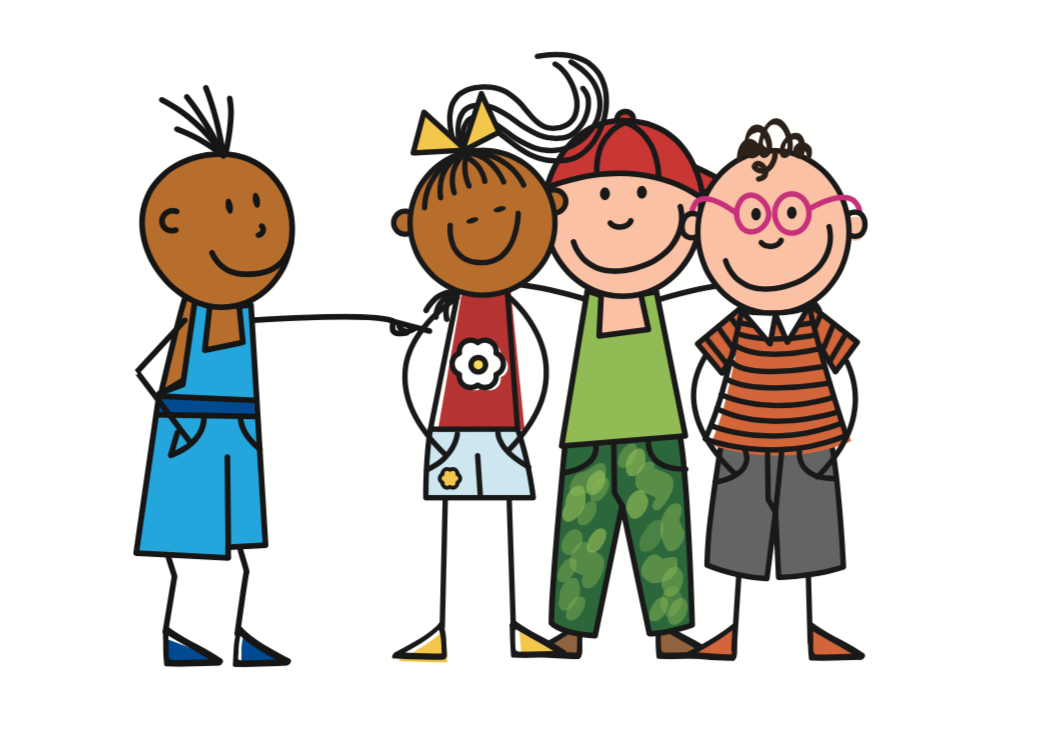 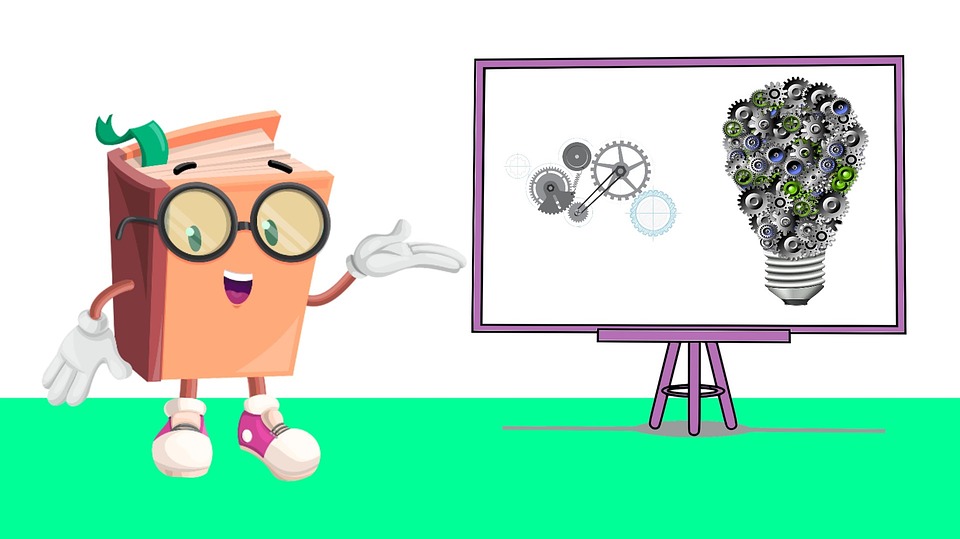 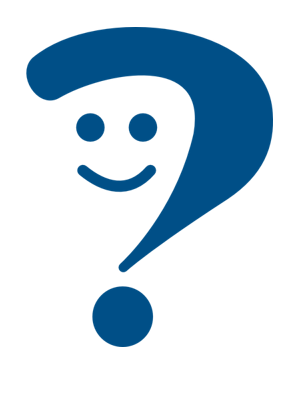 alle Beispiele.
Ihr habt…
you (all) have
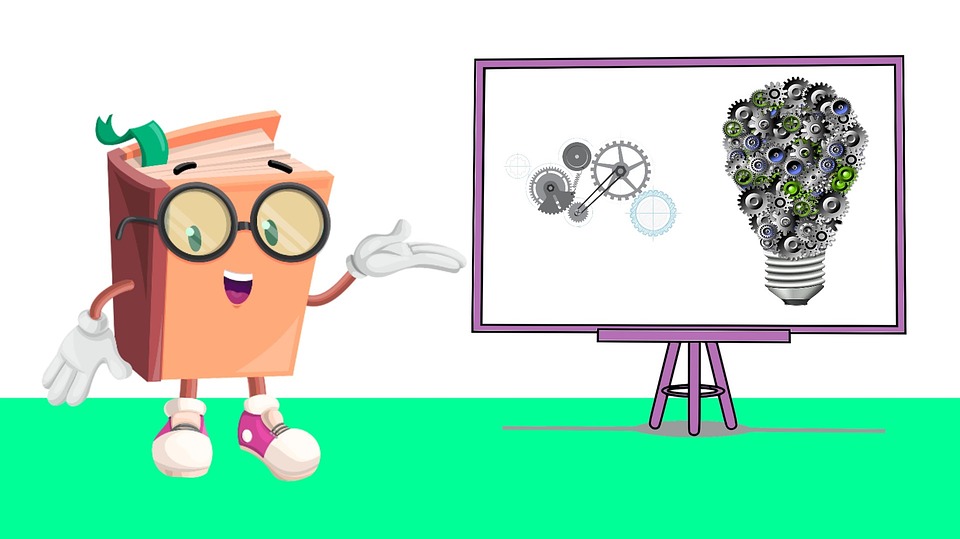 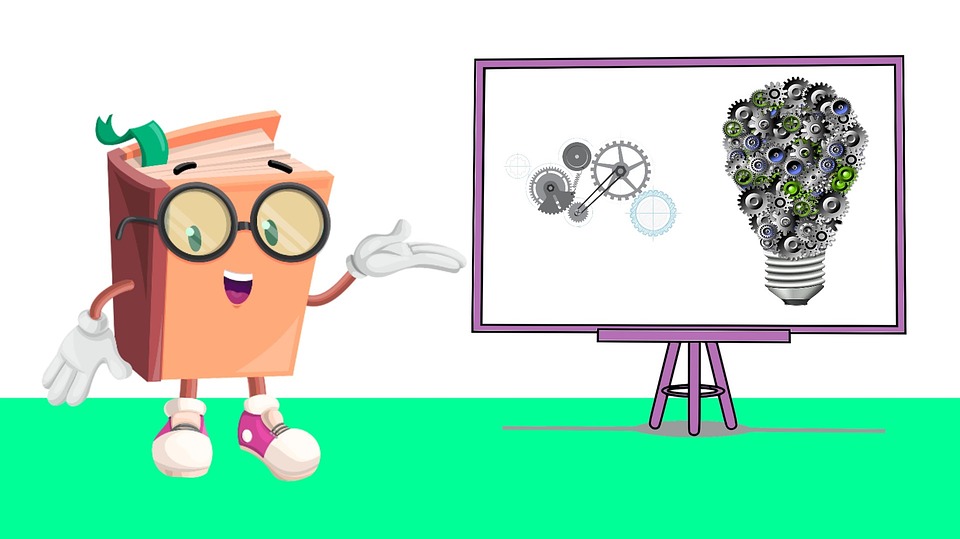 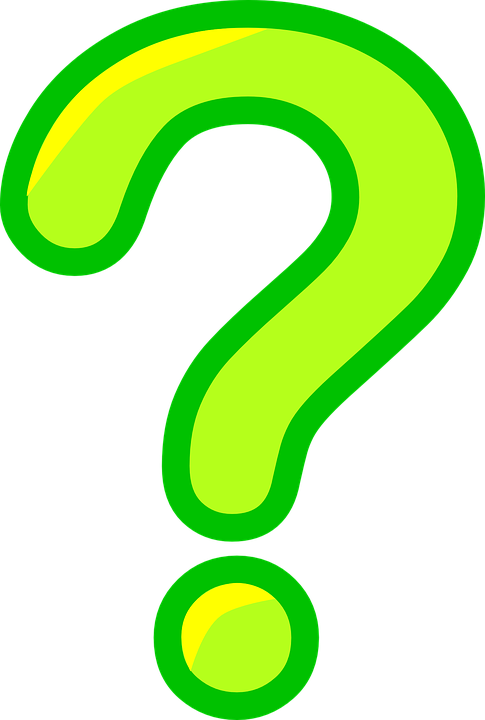 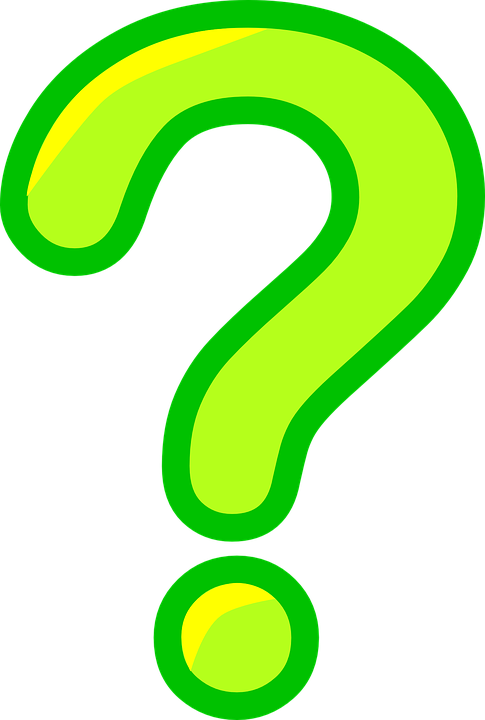 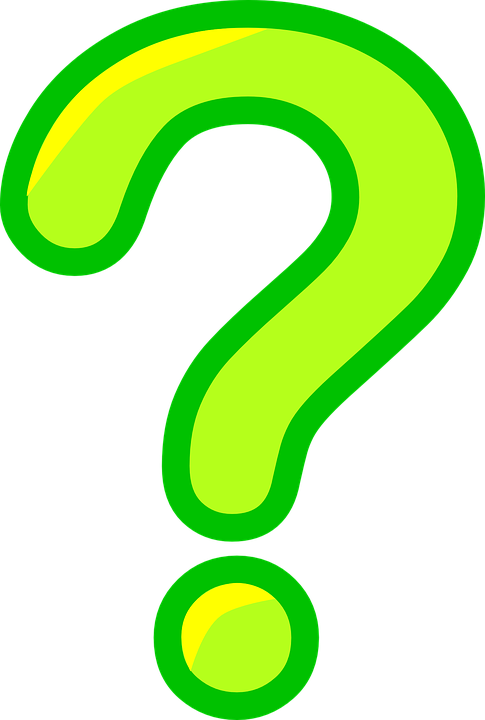 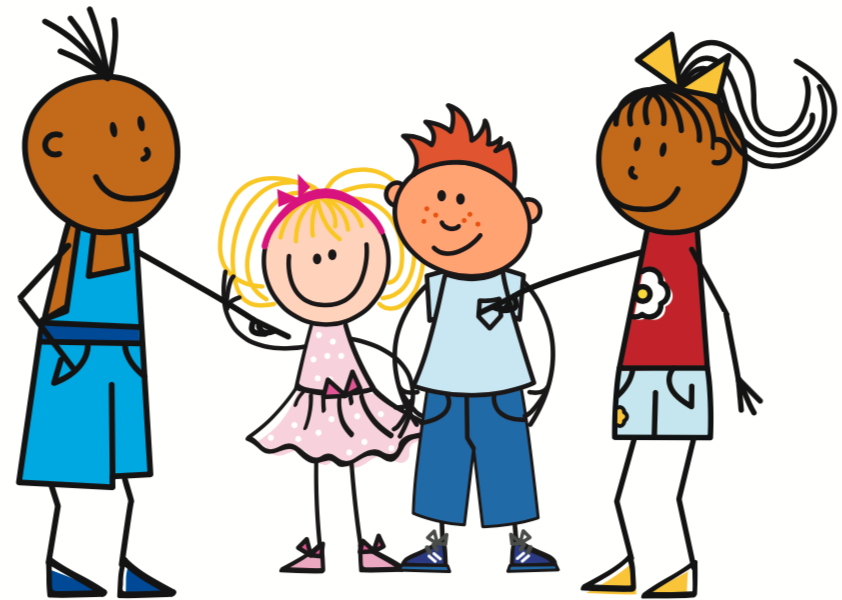 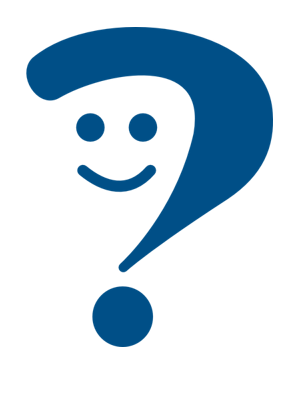 viele Fragen.
Sie haben…
they have
[Speaker Notes: Timing: 2 minutes 

Aim: to introduce the plural forms of the verb haben.
Procedure:
Click through the animations to present the new information.
Elicit German and English translations, as appropriate.]
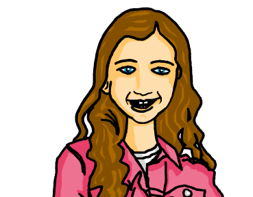 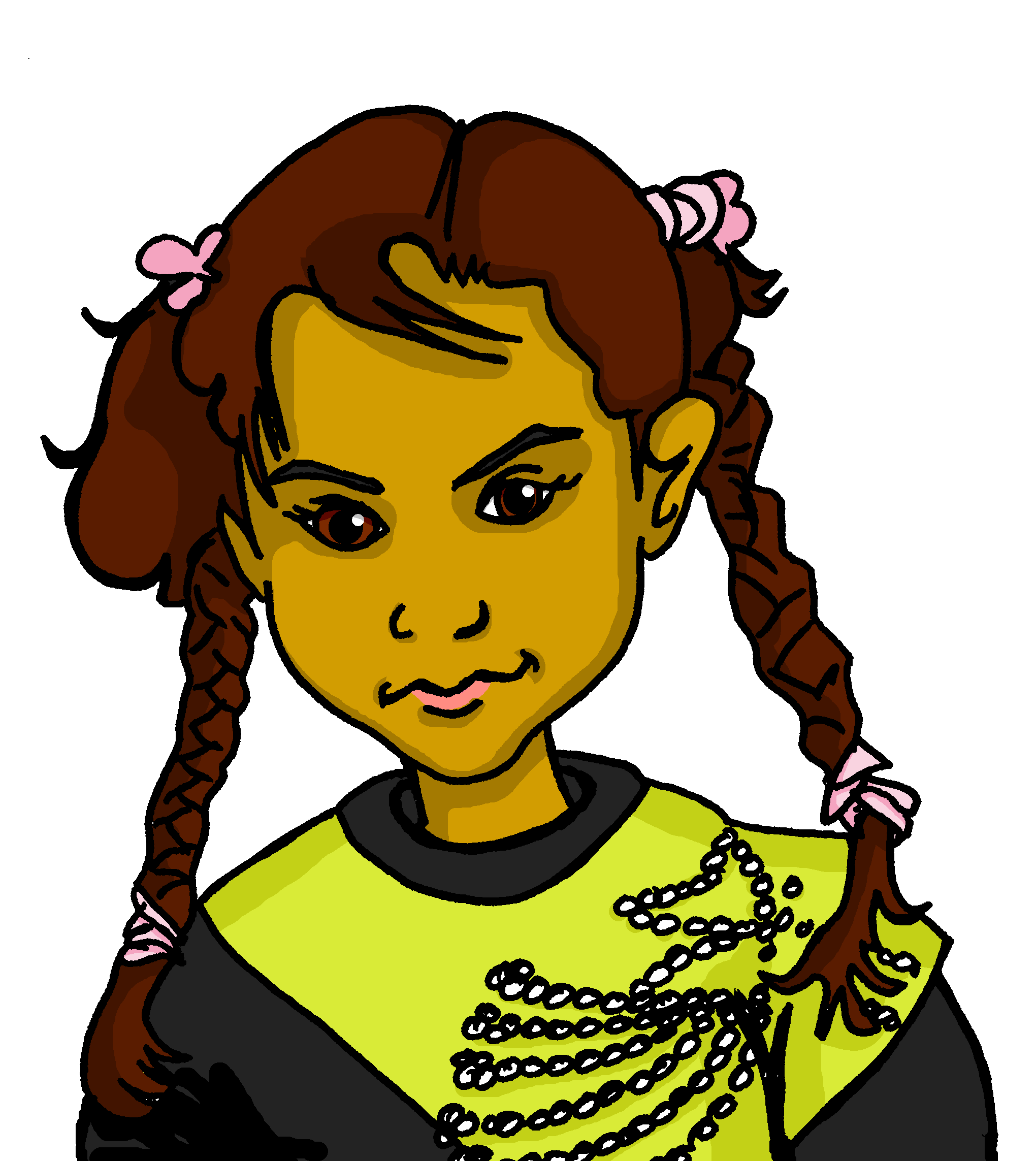 Johanna und Aisha helfen Moritz und Hamza. Habt ihr alles?
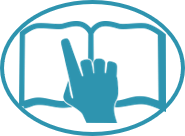 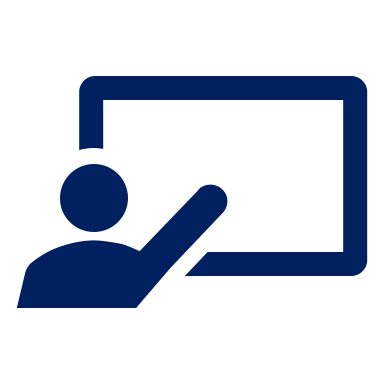 Wer hat was?  Mach eine Liste 1-6 mit Objekt.
lesen
1
4
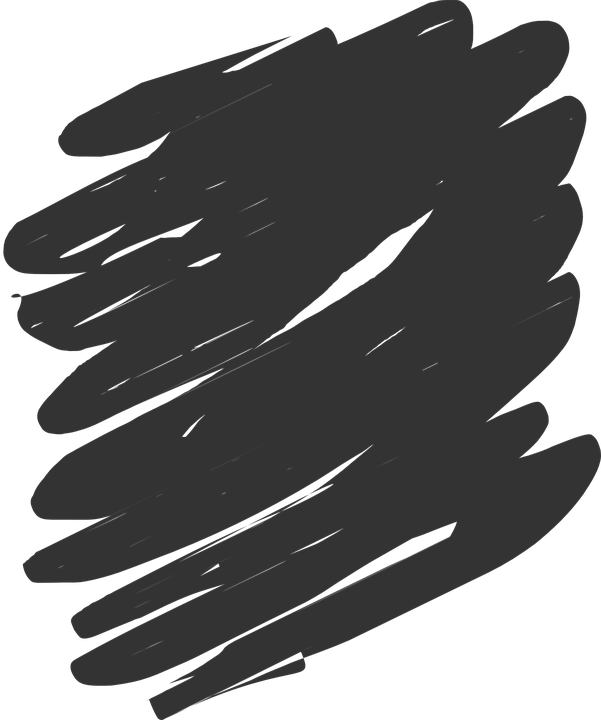 Wir haben viele
Fotos | Musik.
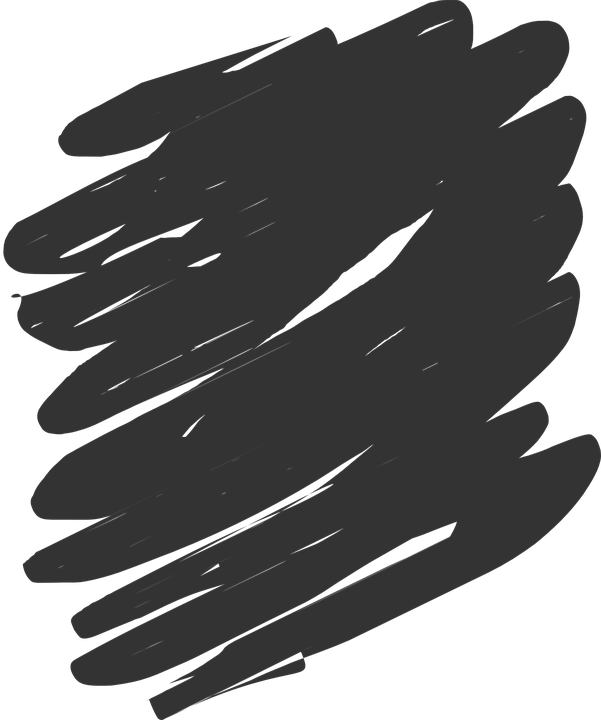 Wir haben viele Lied | Preise.
.
lots of art
lots of computers
lots of water
2
5
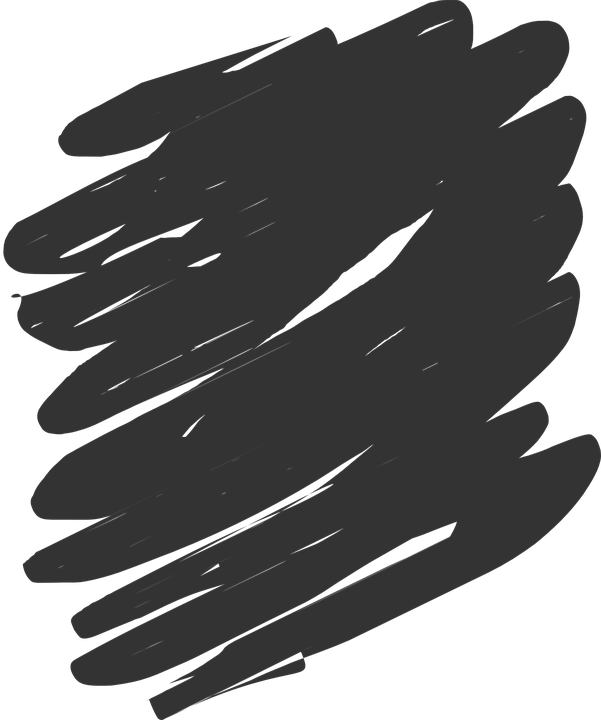 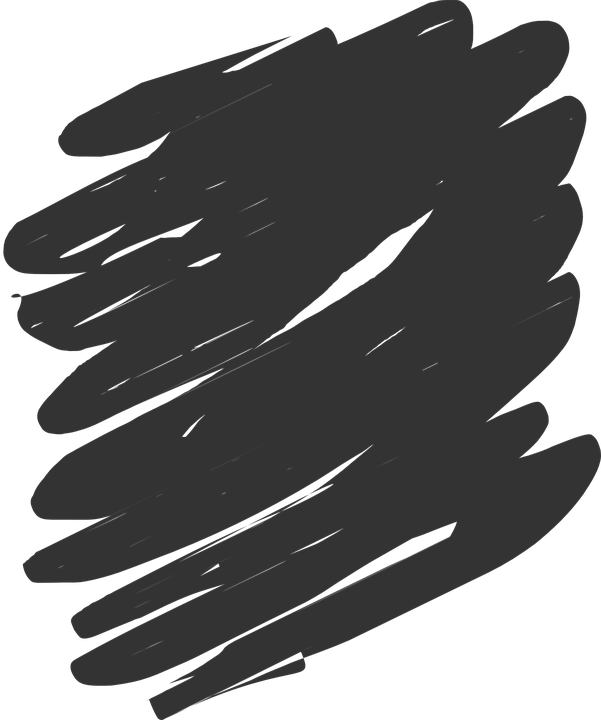 Ihr habt viel Beispiele | Kunst.
Ihr habt viele Text | Computer.
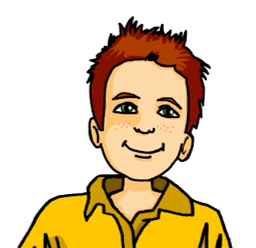 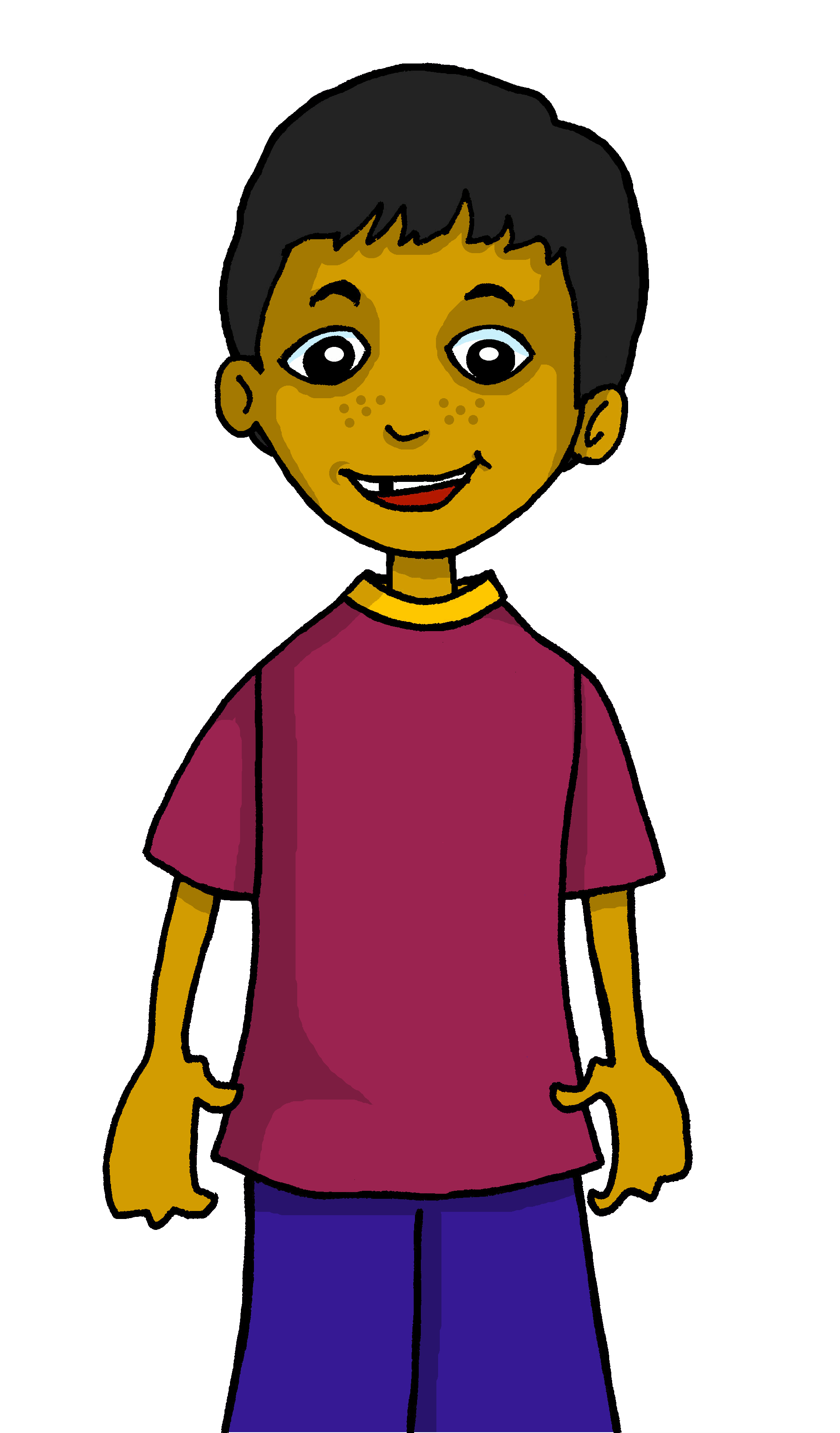 3
lots of photos
6
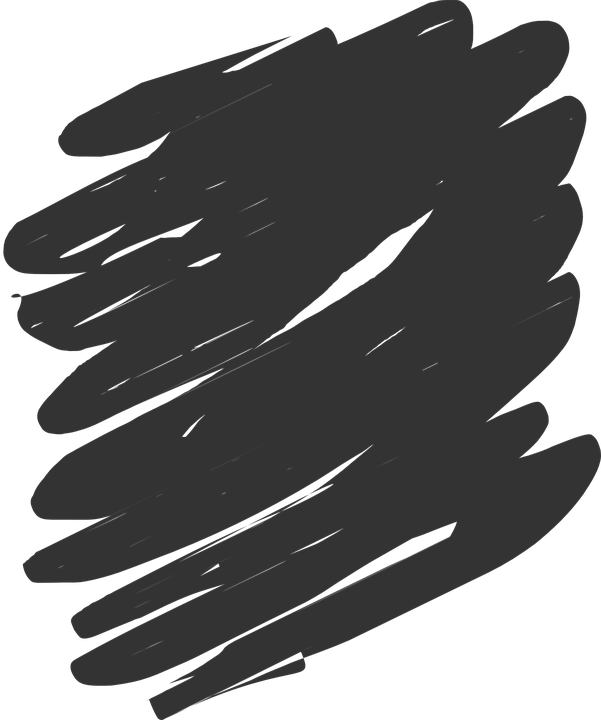 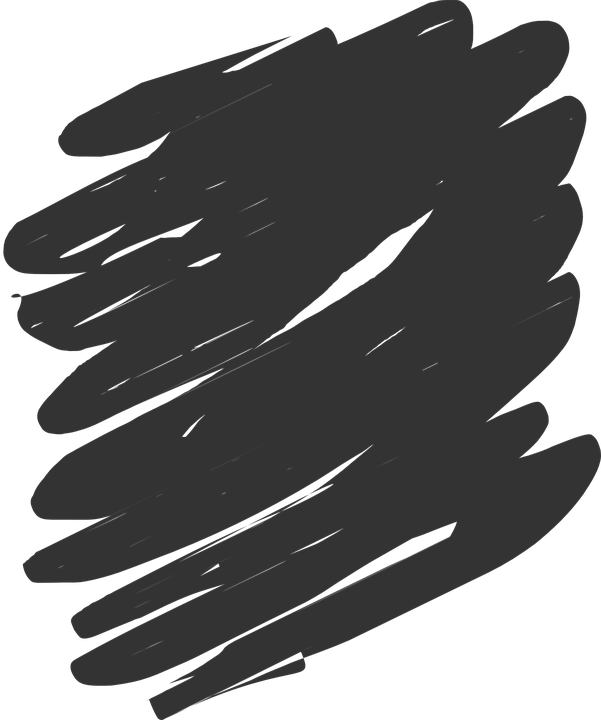 Wir haben viel Bilder | Papier.
Ihr habt viel Wasser | Sätze.
lots of paper
.
lots of prizes
[Speaker Notes: Timing: 5 minutes

Aim: to practise written comprehension of ihr habt and wir haben and nouns new and previously taught.

Procedure:
Pupils write 1-6 and the correct English noun from the two options, under their two headings ‘ihr’ and ‘wir’.
Click to reveal answers.
In audio version, click on the numbered buttons to hear the full sentences, if desired.]
Moritz und Hamza machen eine Präsentation.
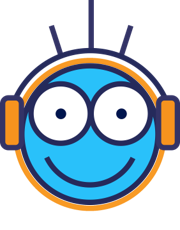 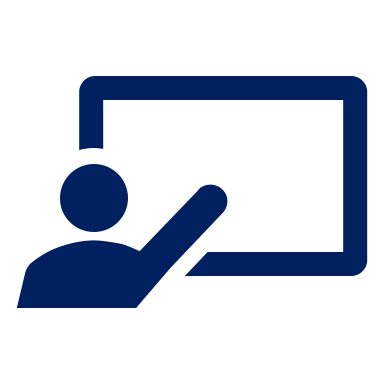 Hör zu. Welches Wort ist richtig? A oder B?
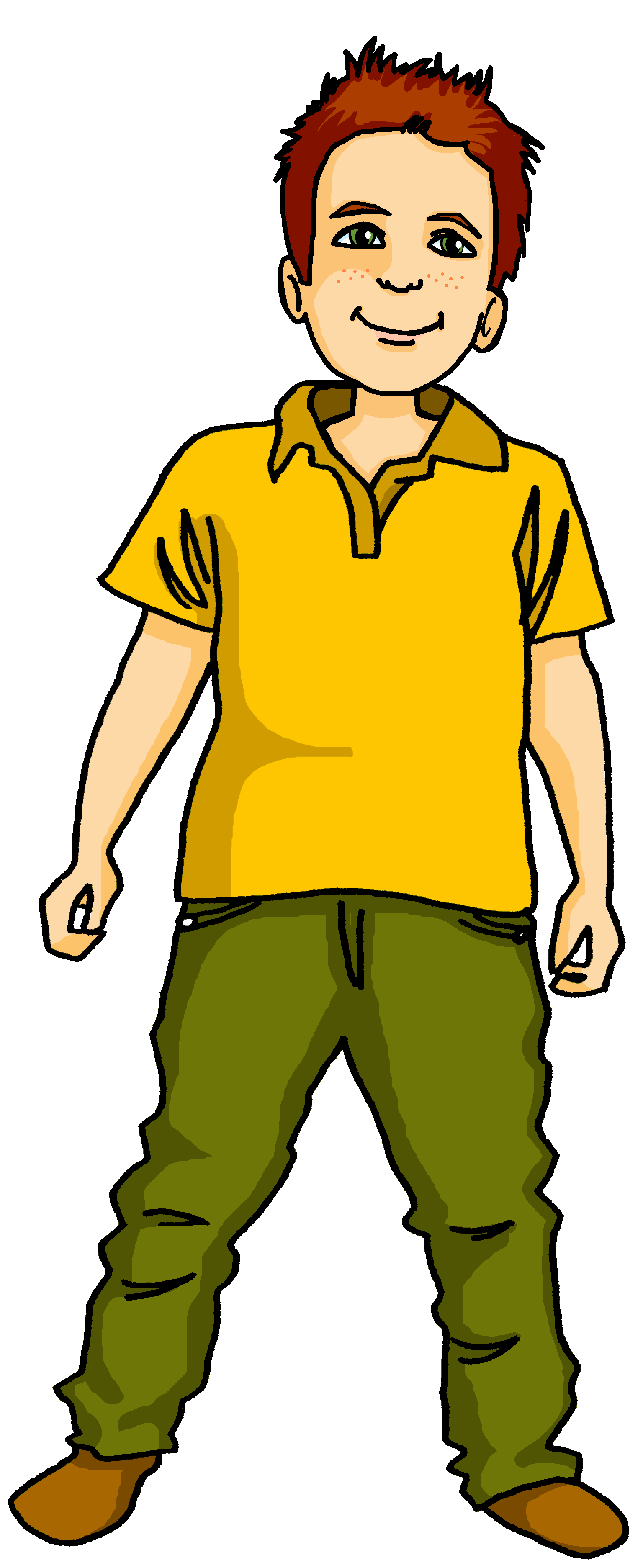 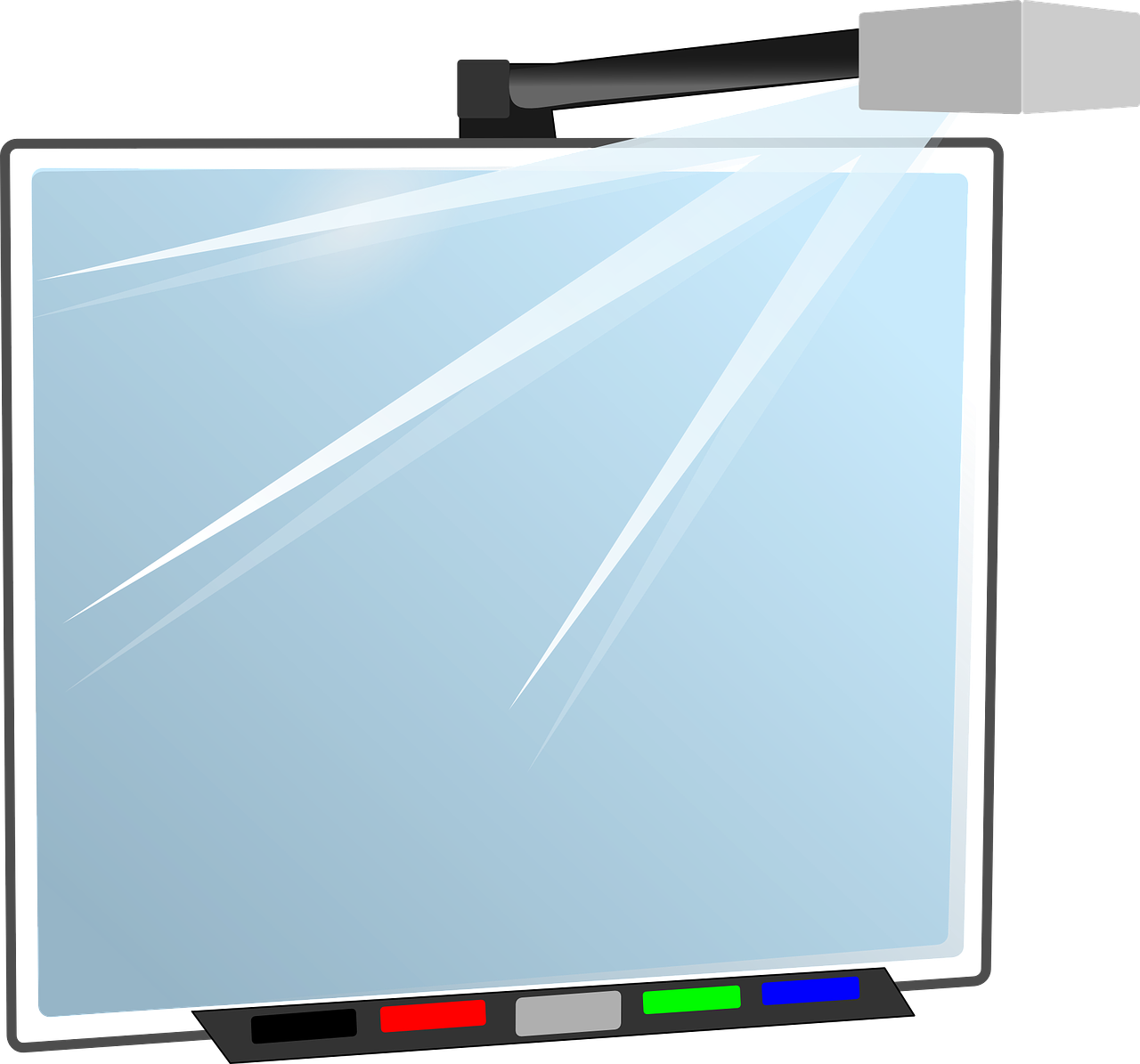 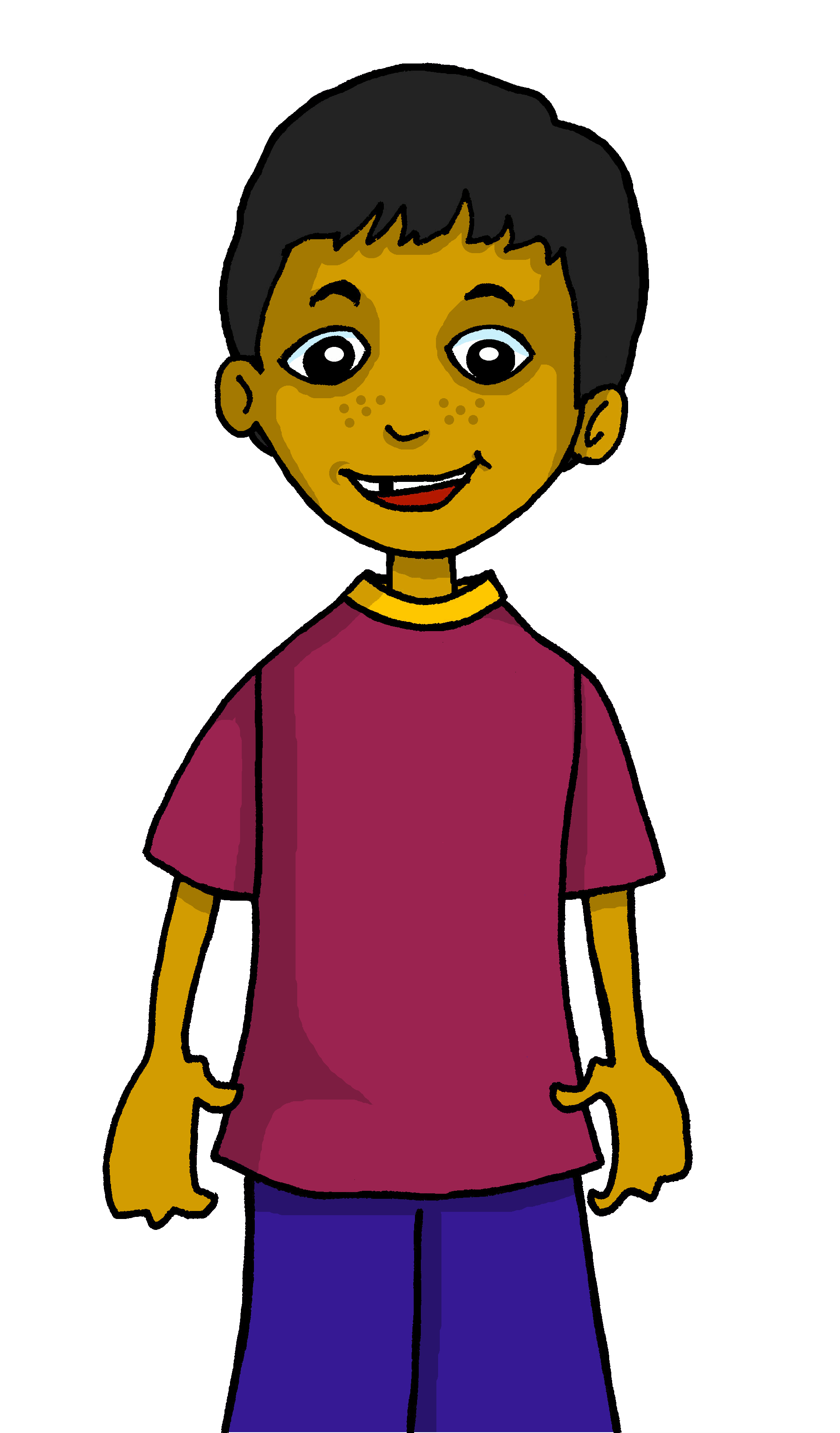 hören
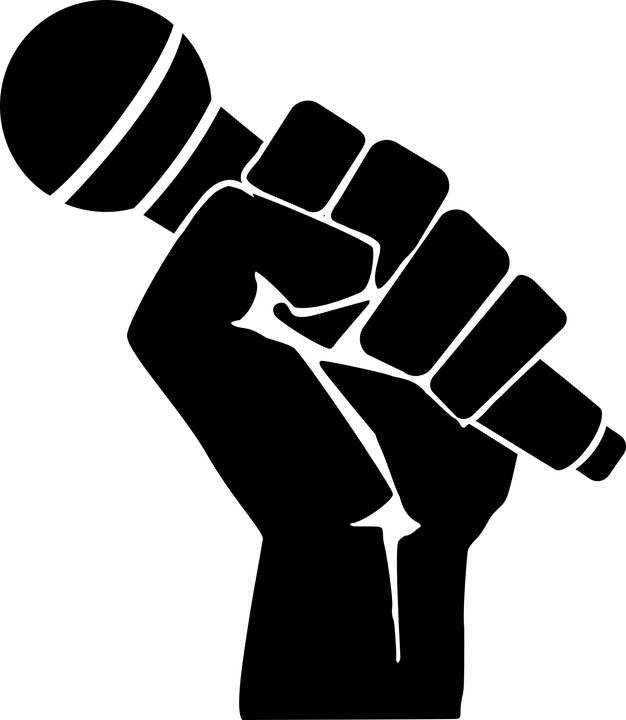 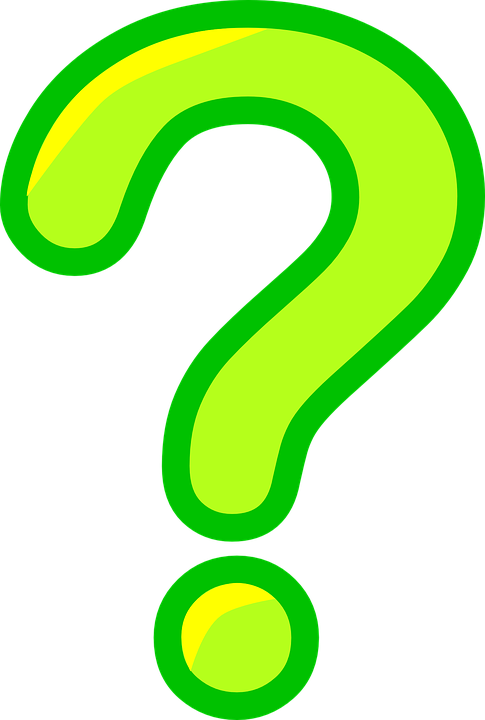 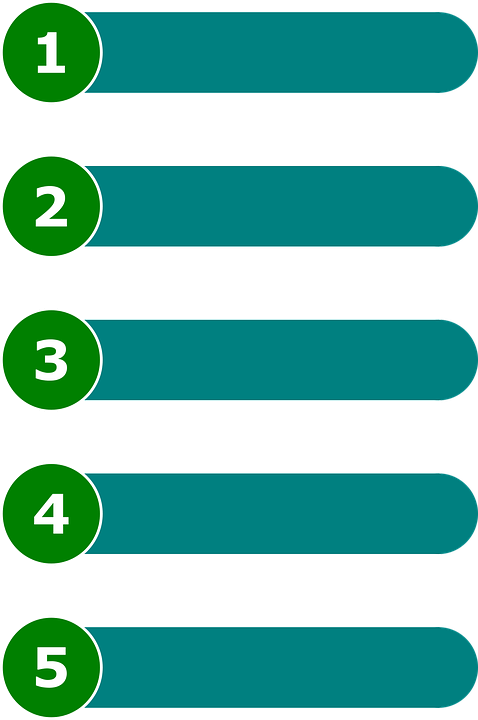 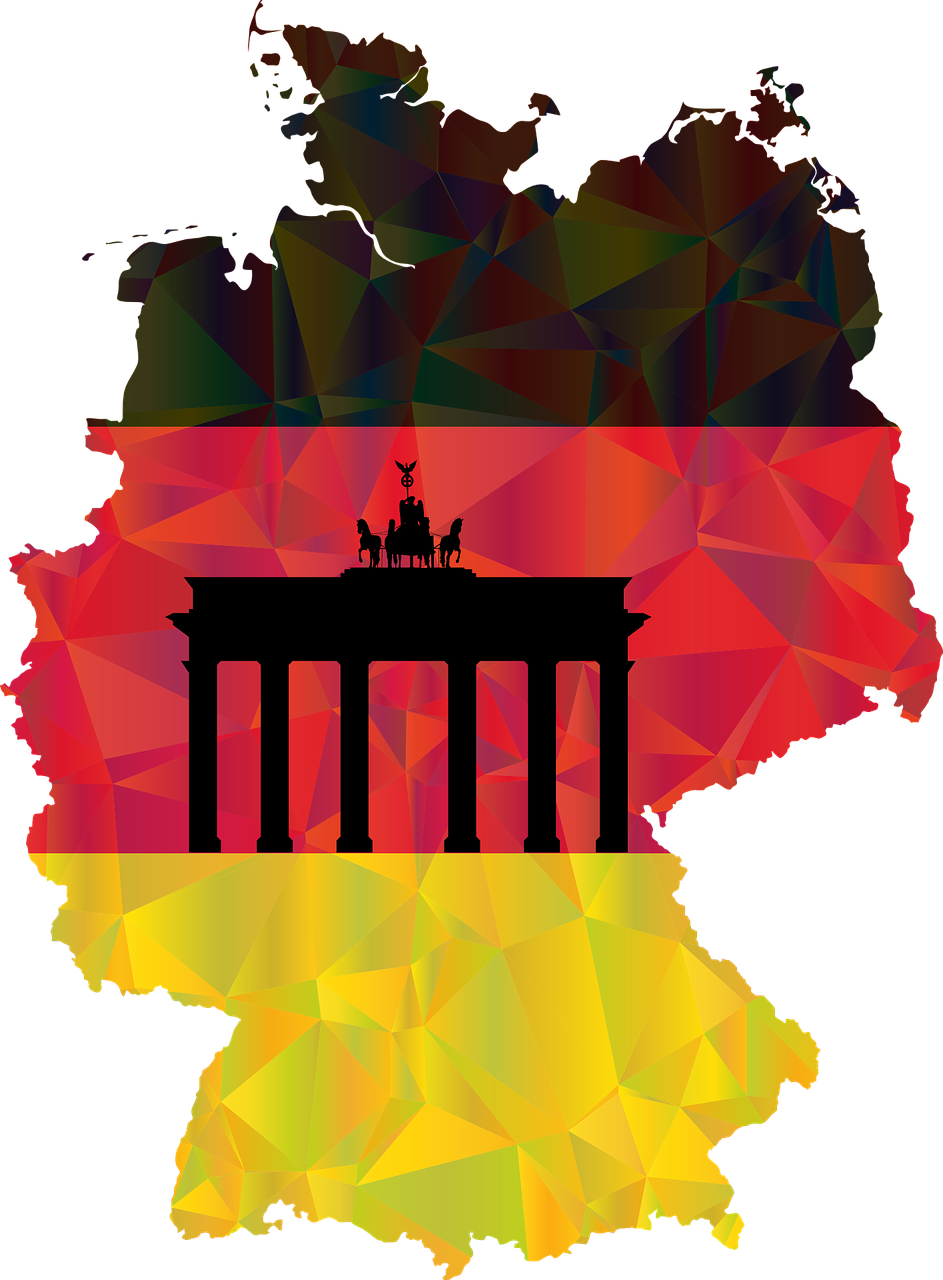 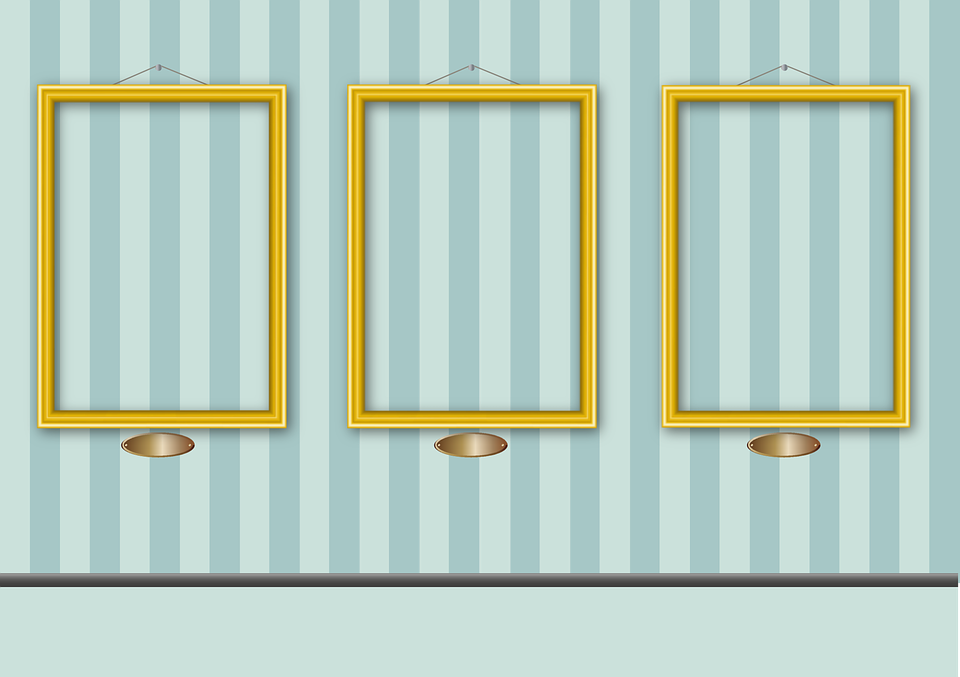 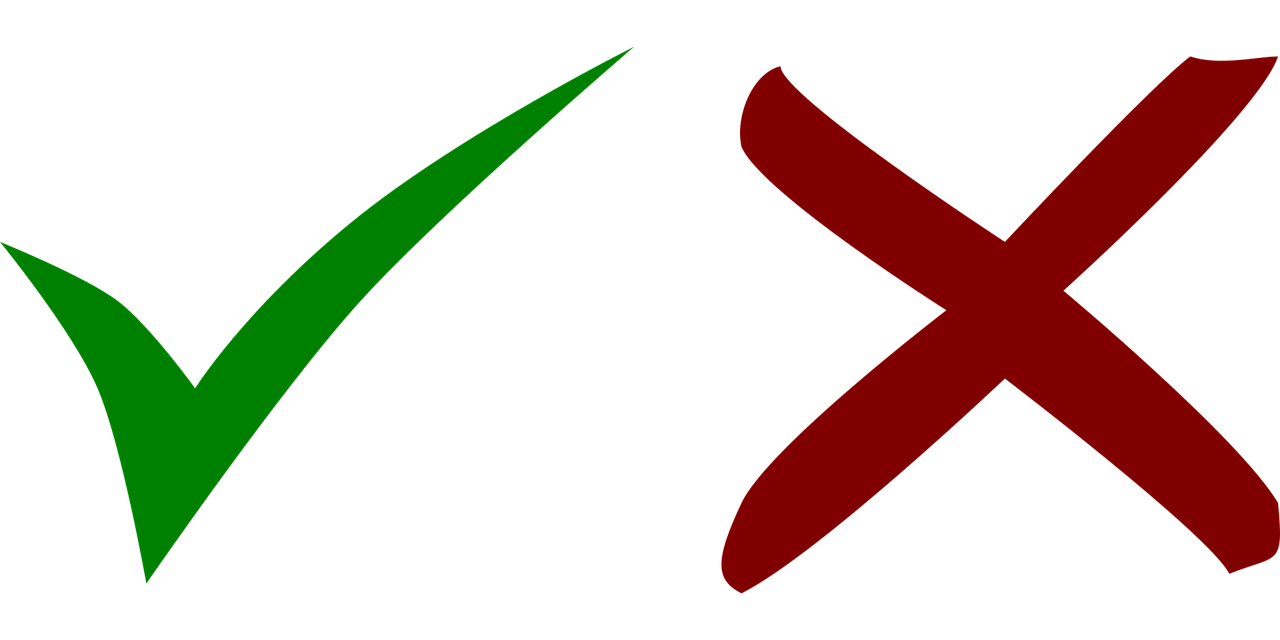 1
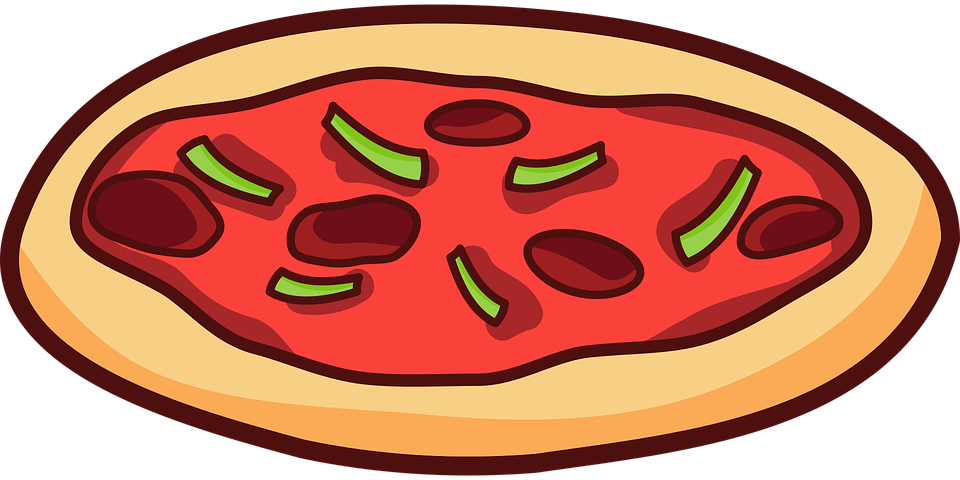 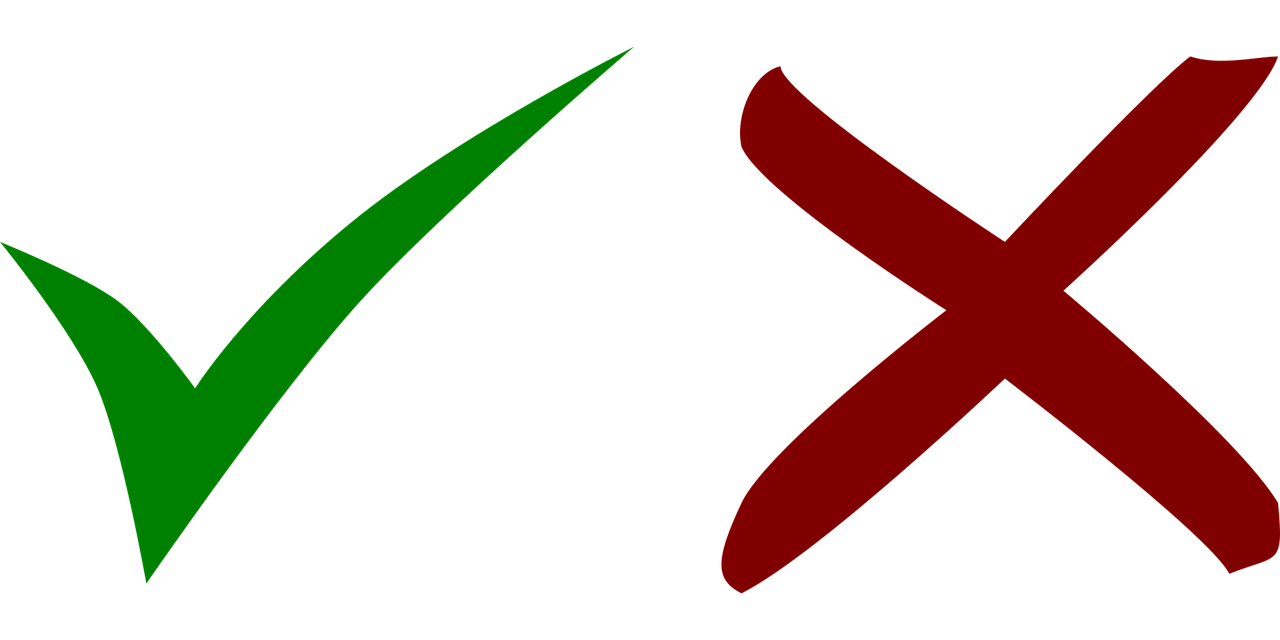 2
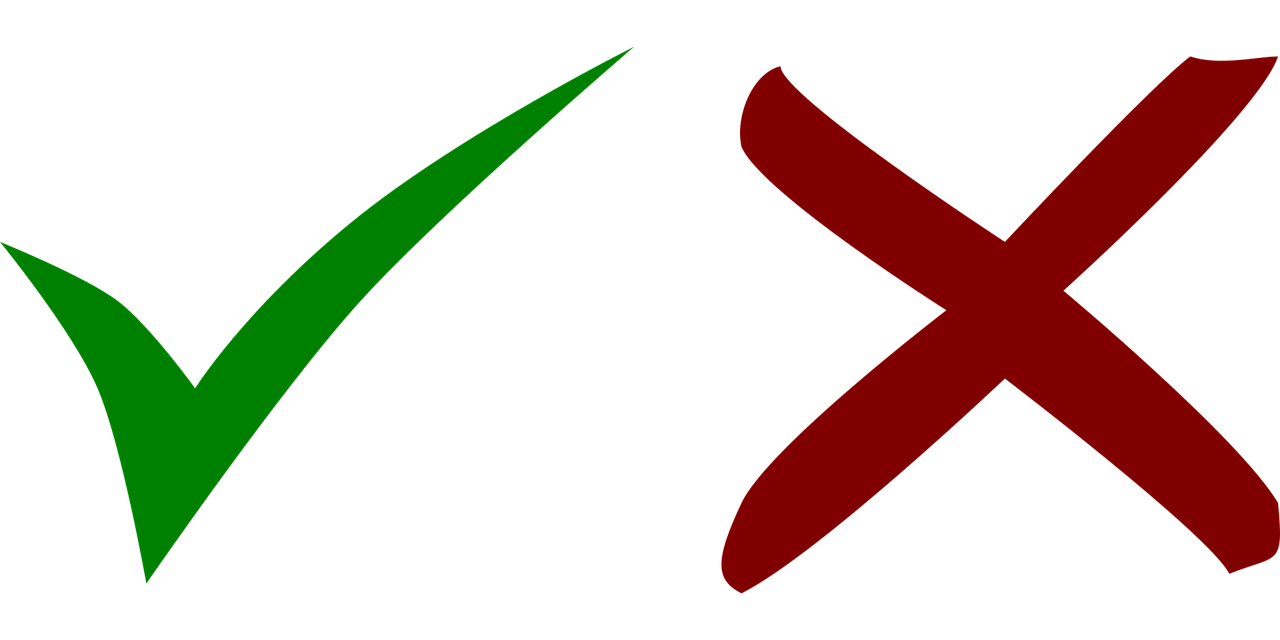 3
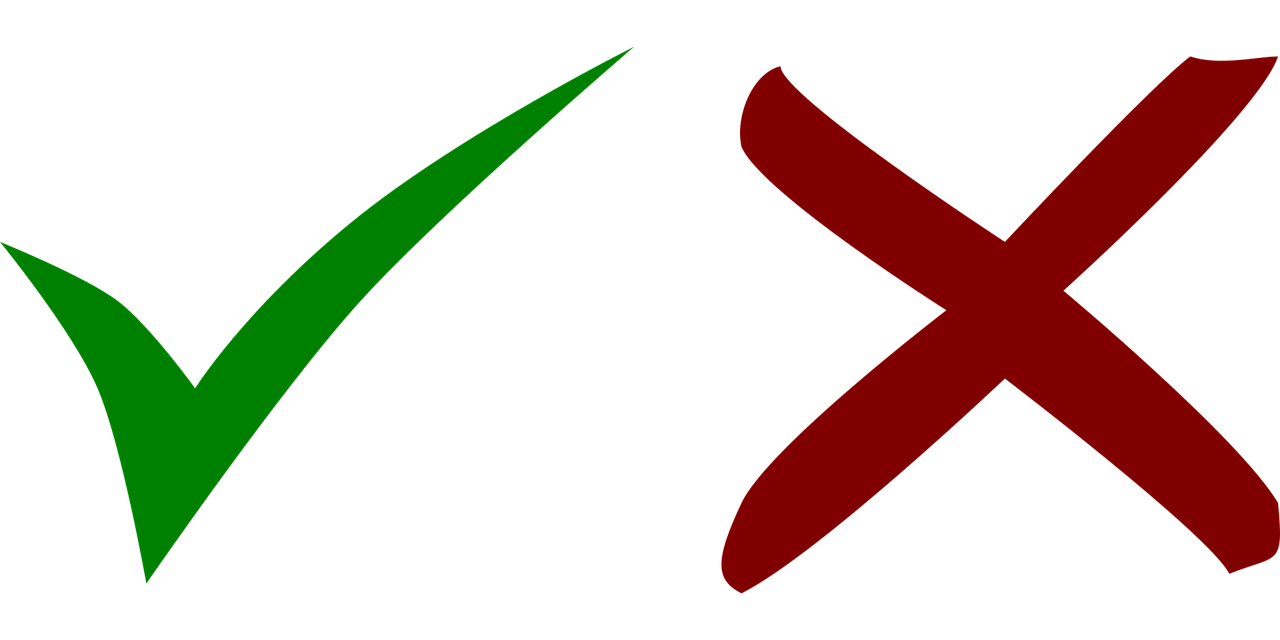 4
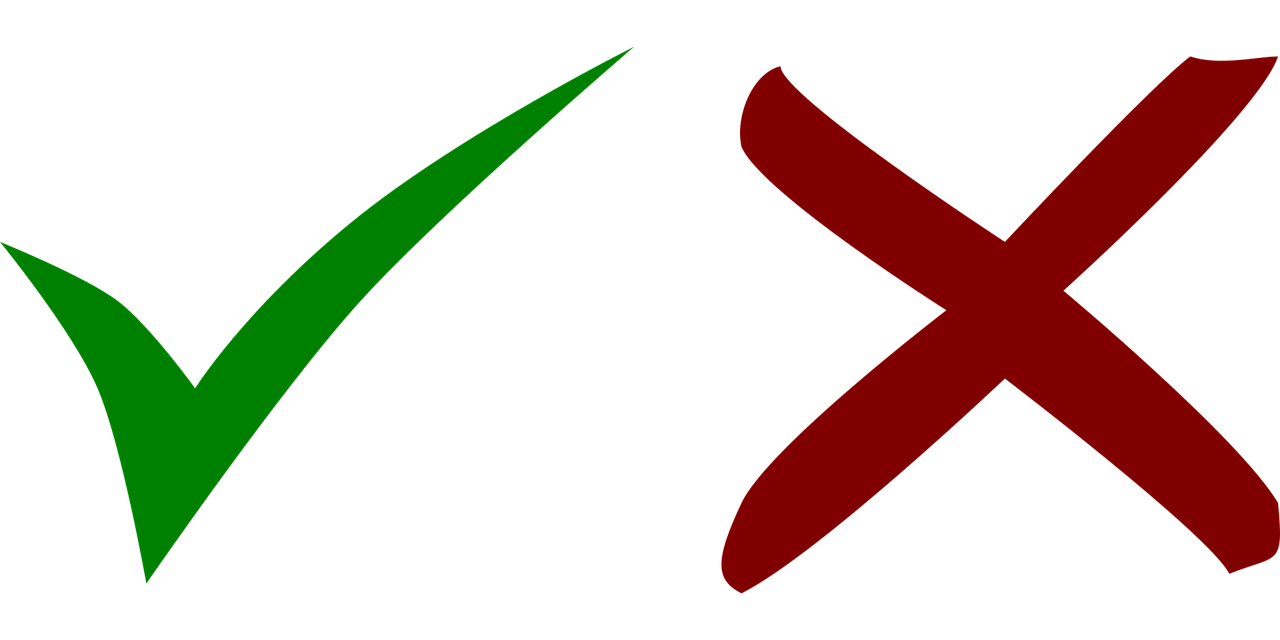 5
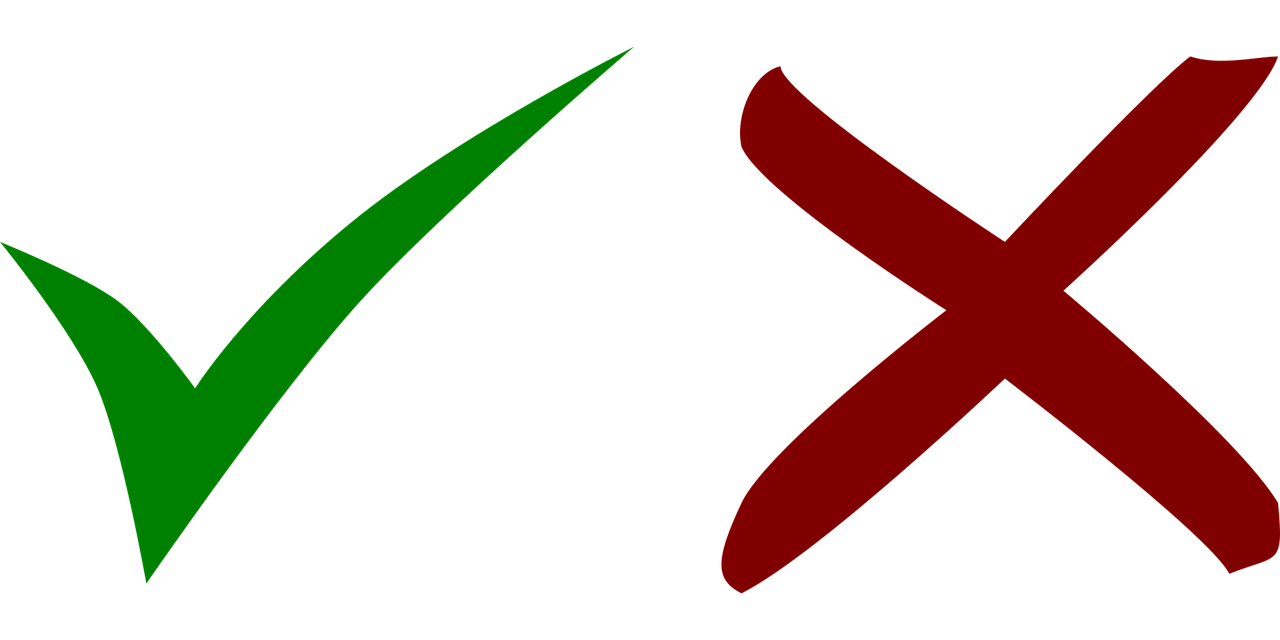 6
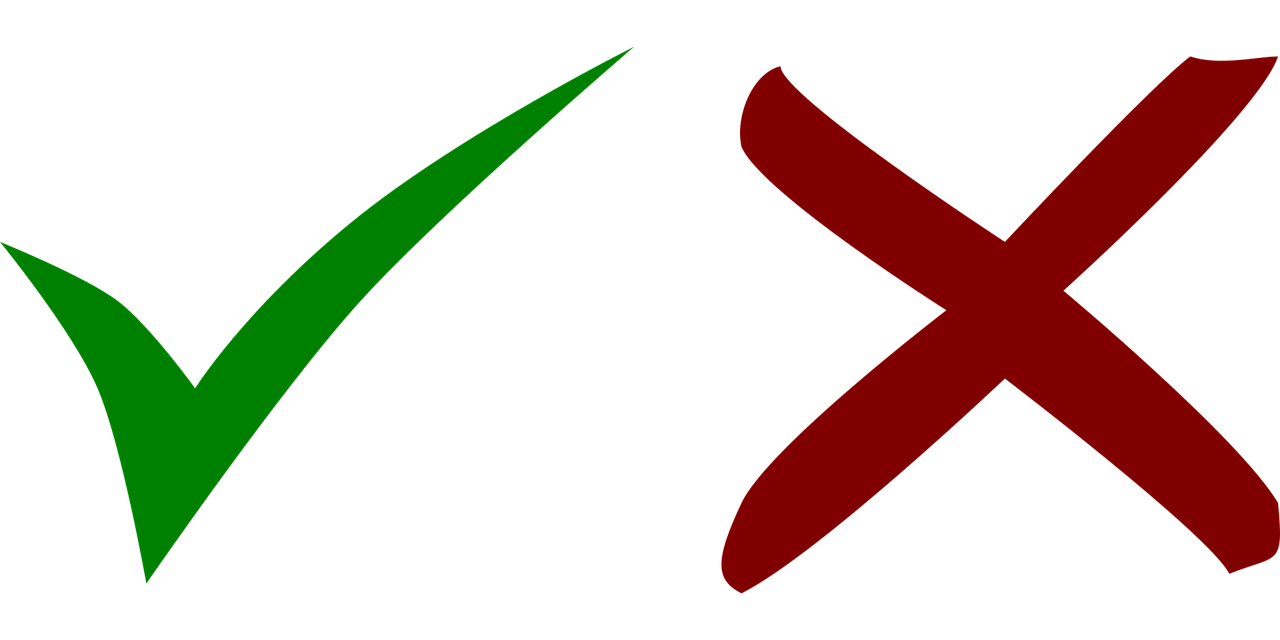 7
[Speaker Notes: Timing: 6 minutes
Aim: to practise aural comprehension of viel, viele, alle and their connection with countable and uncountable nouns and alles.
Procedure:
1. Explain that Moritz and Hamza are giving a presentation about Germany to the exchange/partner school online.
2. Explain that the audio keeps cutting in and out and that they need to decide which word out of the choices is in each bleeped gap.
3. Do the first one as an example. Click to bring up answer tick. NB the correct audio is attached to the answer tick! So make sure you click on the audio button first before clicking anywhere else, otherwise the answer tick and answer audio comes up before the task item.
4. Continue with items 2-7, elicit responses and click for the answer. 
5. Elicit meanings orally in English.

Transcript:
1. Hallo! Wir machen eine Präsentation über Deutschland.  Wir sagen [alle] Sätze auf Deutsch. 
2. Deutschland hat [viel] Musik.  Wir mögen Rap, HipHop und Popmusik.
3. Wir haben auch [viele] Pizzarestaurants hier. Das Essen hier ist toll!
4. Es gibt auch [viel] Kunst in Deutschland.  
5. Deutschland hat [alles]! Es ist super!
6. Habt ihr [viele] Fragen?
7. Alles klar?  Nein!.  Ok, wir wiederholen [alle] Sätze.]
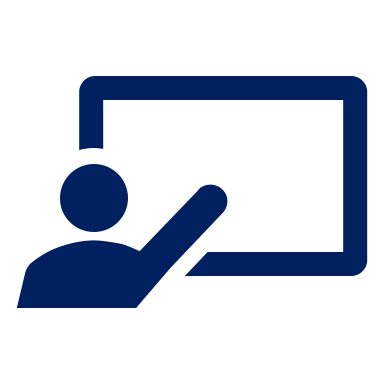 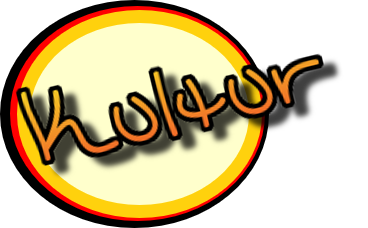 Lies den Text. Wie ist Deutschland?
Kultur
Deutschland hat viel Musik mit Liedern auf Englisch – aber auch auf Deutsch! 
Oben in den Charts findest du: Nina Chuba, DJ Robin & Schürze, und Kontra K, Sido & Leony. 

Viele Menschen aus Italien wohnen in Deutschland. Nicht alle mögen Pizza, aber: Deutschland hat sehr viele Pizzarestaurants! Und – das ist super – es hat auch sehr viel Eis! 

Viele Menschen finden Museen toll. Die Haupstadt Berlin hat mehr als* 300 Kunstmuseen!

Bis bald – in Deutschland? 
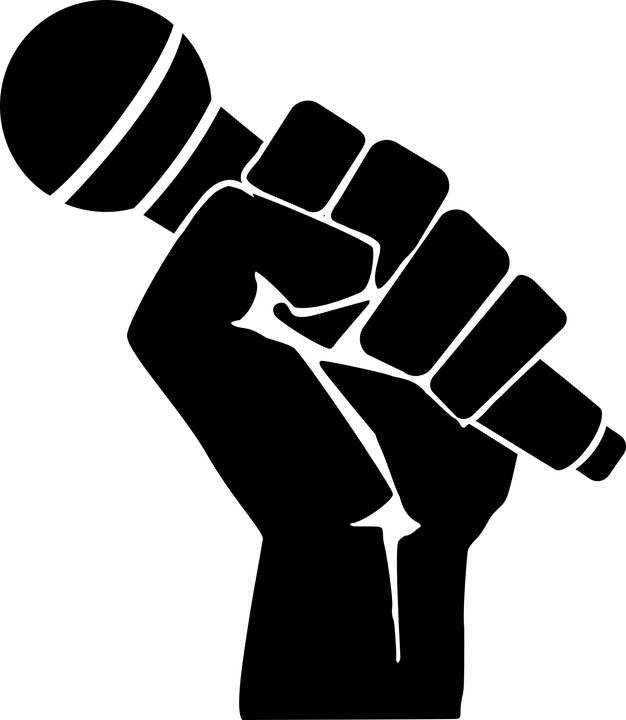 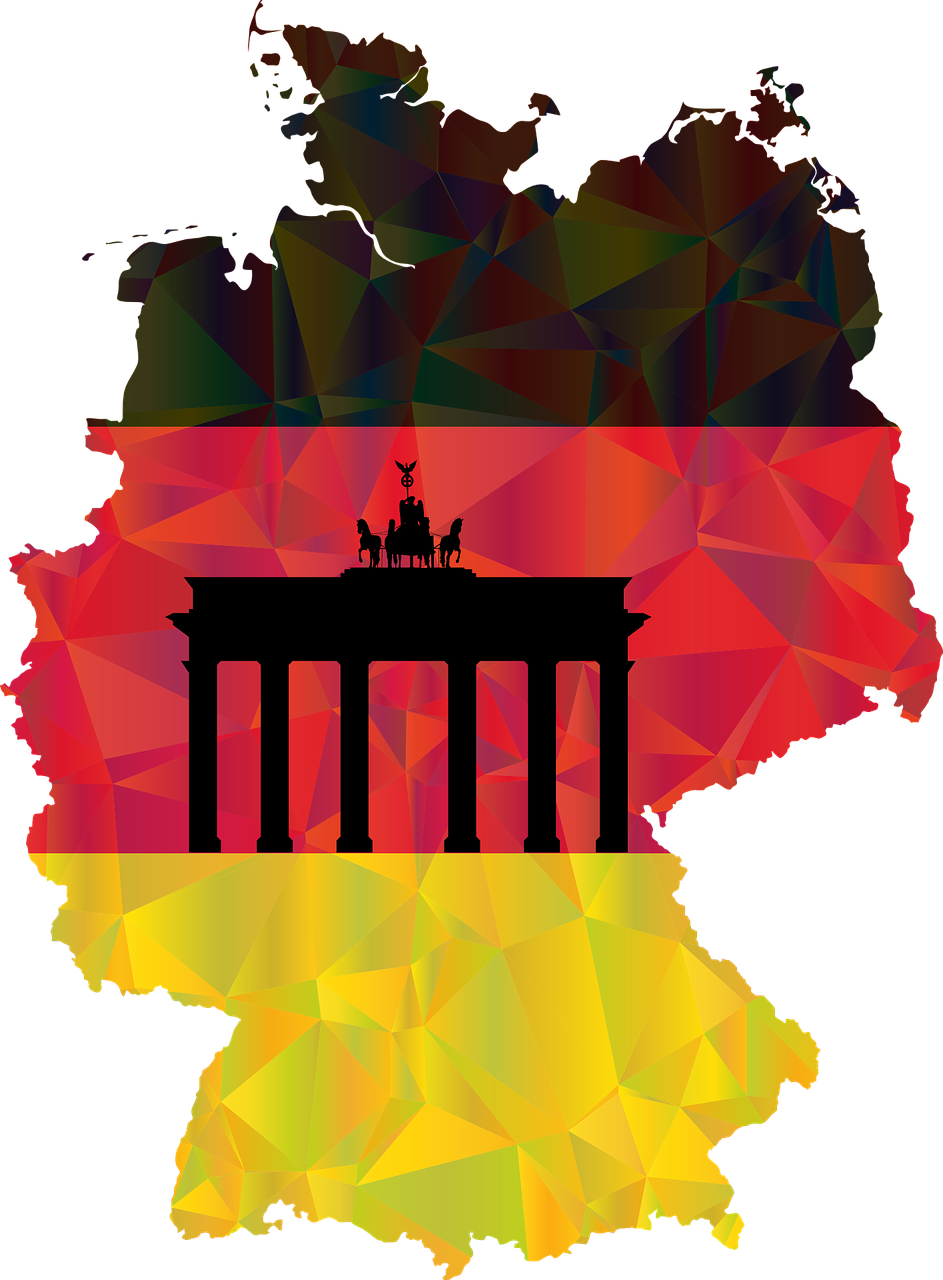 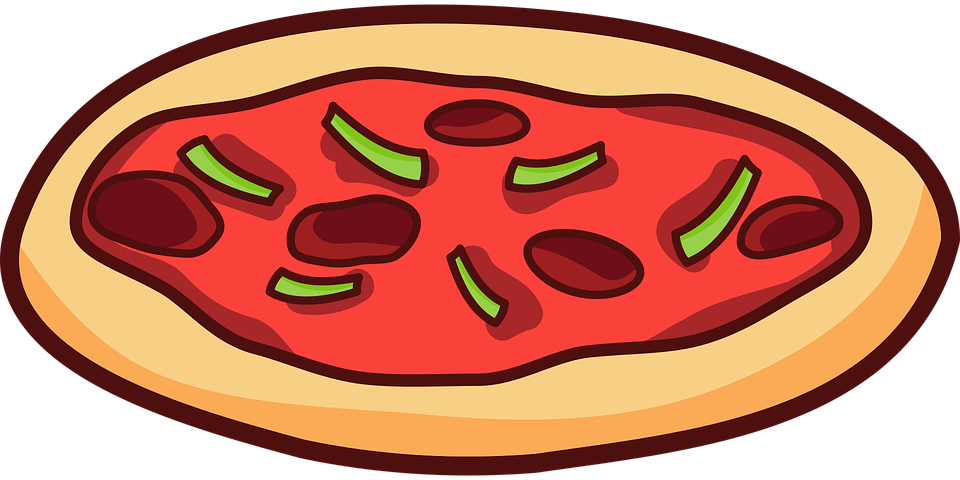 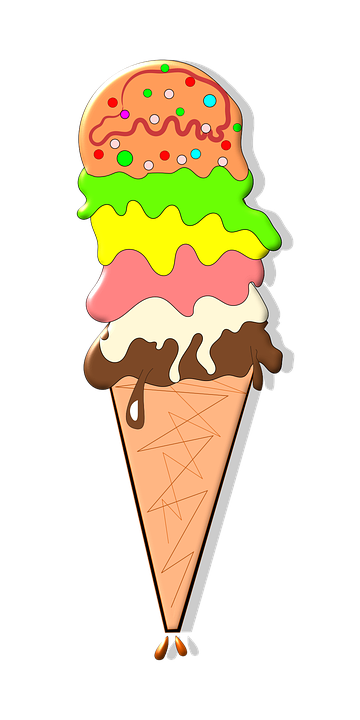 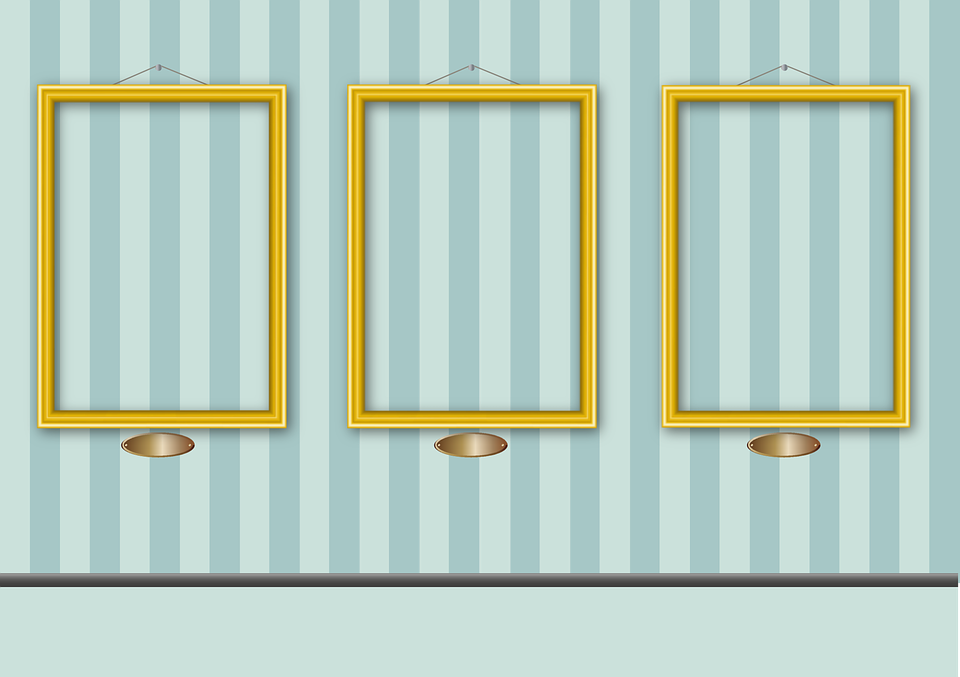 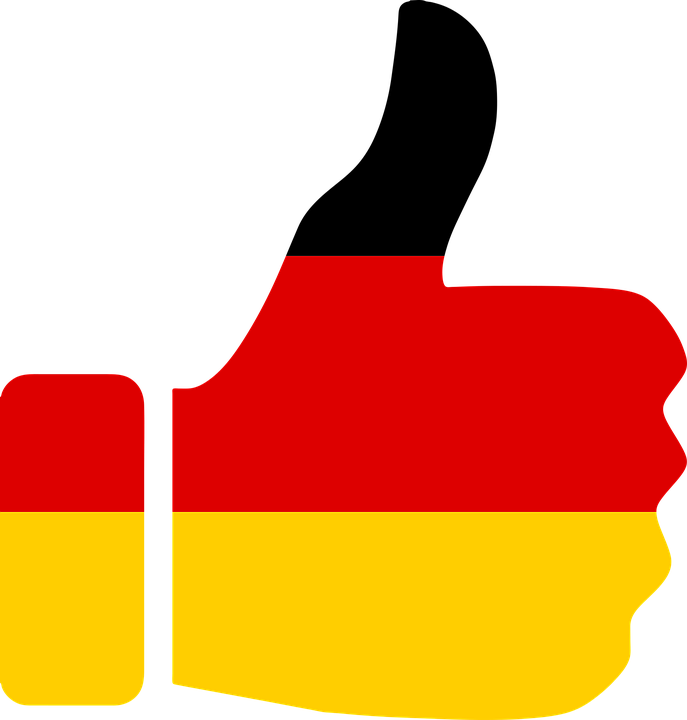 mehr als – more than
[Speaker Notes: Timing: 5 minutes

Aim: to present cultural information on Germany, expanding on the previous slide. 

Procedure:
Read the text or play the recording. 
Ensure pupils understand the general meaning. 
Compare and contrast with countries pupils have experience of – UK and others.]
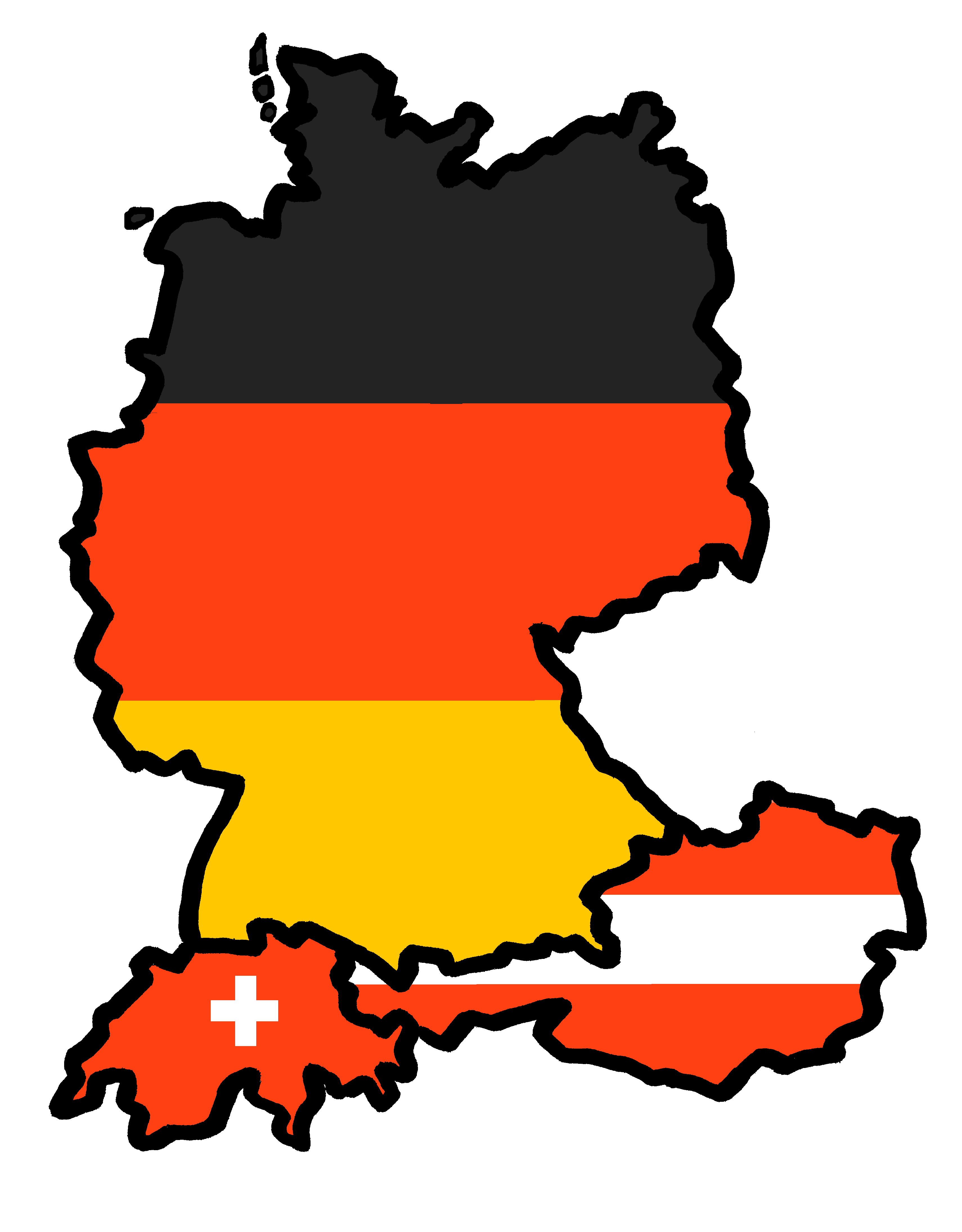 Tschüss!
blau